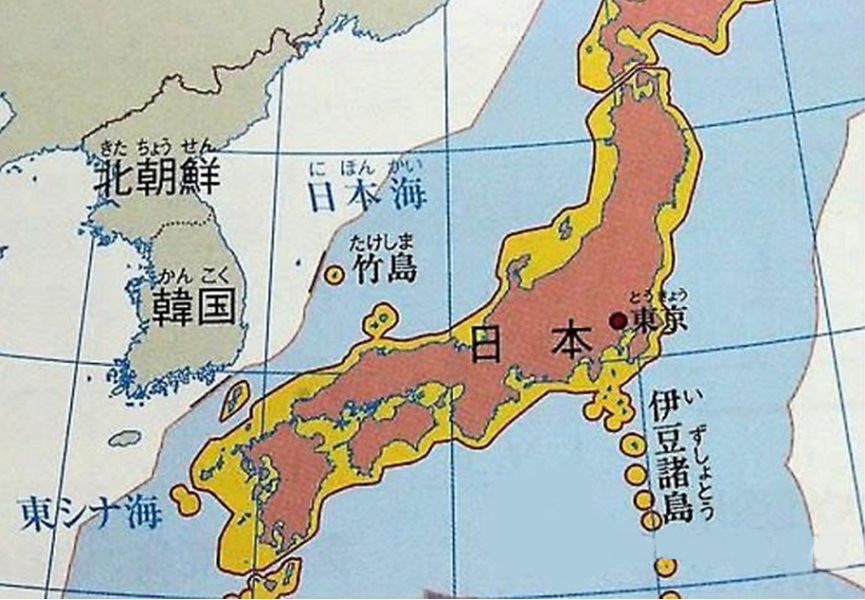 일본의 영토와
영토문제

      <8조>
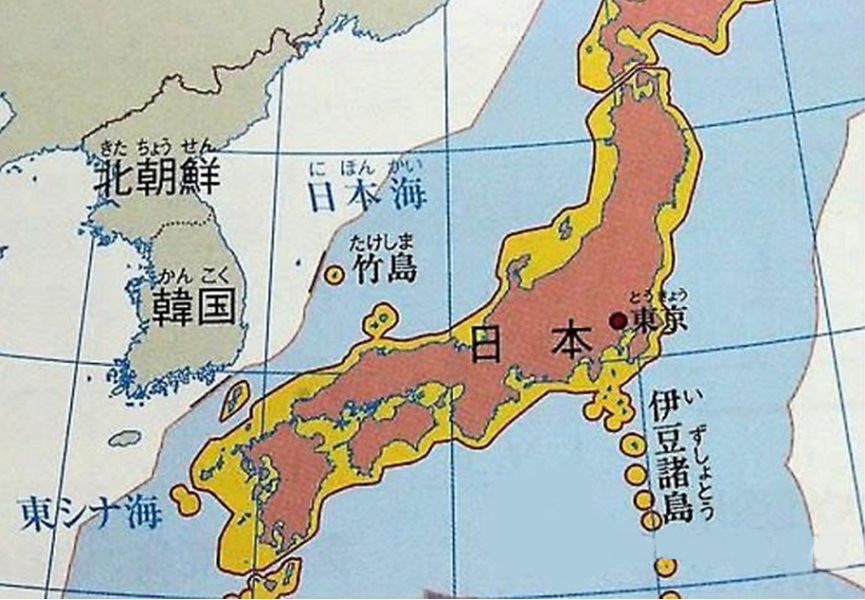 < 8조 > 일본어일본학과
한가인  정재균 손은택
최정은  김요한 배병환       정혜창 권대환
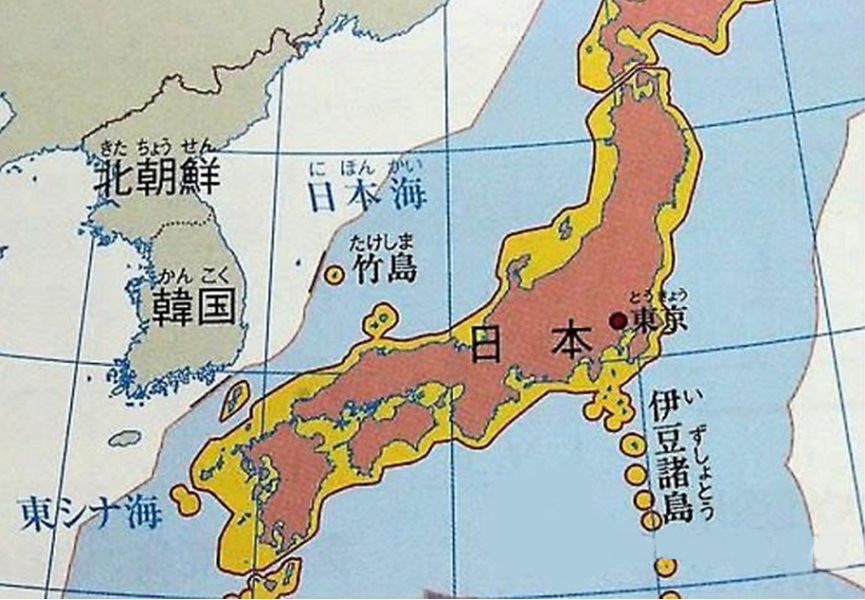 쿠릴 열도 분쟁
8조
21701879
배병환
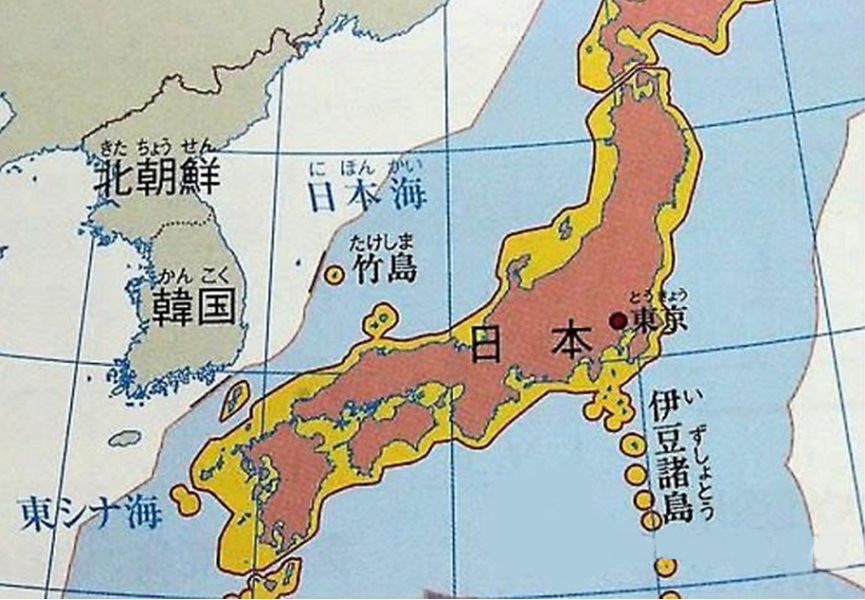 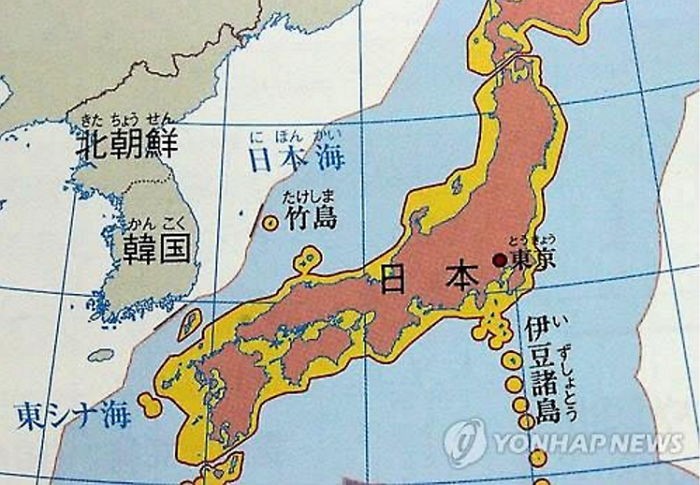 목차
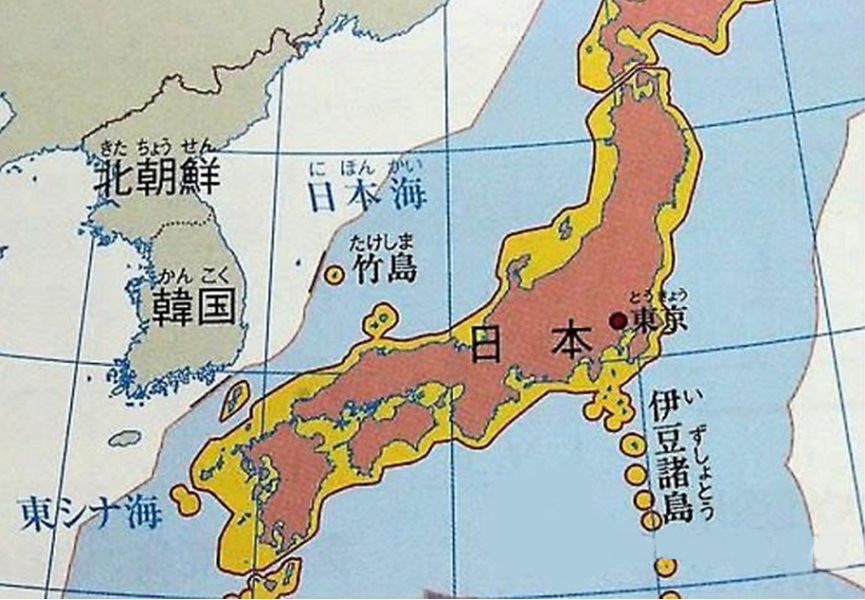 목차
1.쿠릴 열도란?
2.쿠릴 열도 영유권에 대한 역사
3.쿠릴 열도에 대한 양국의 입장
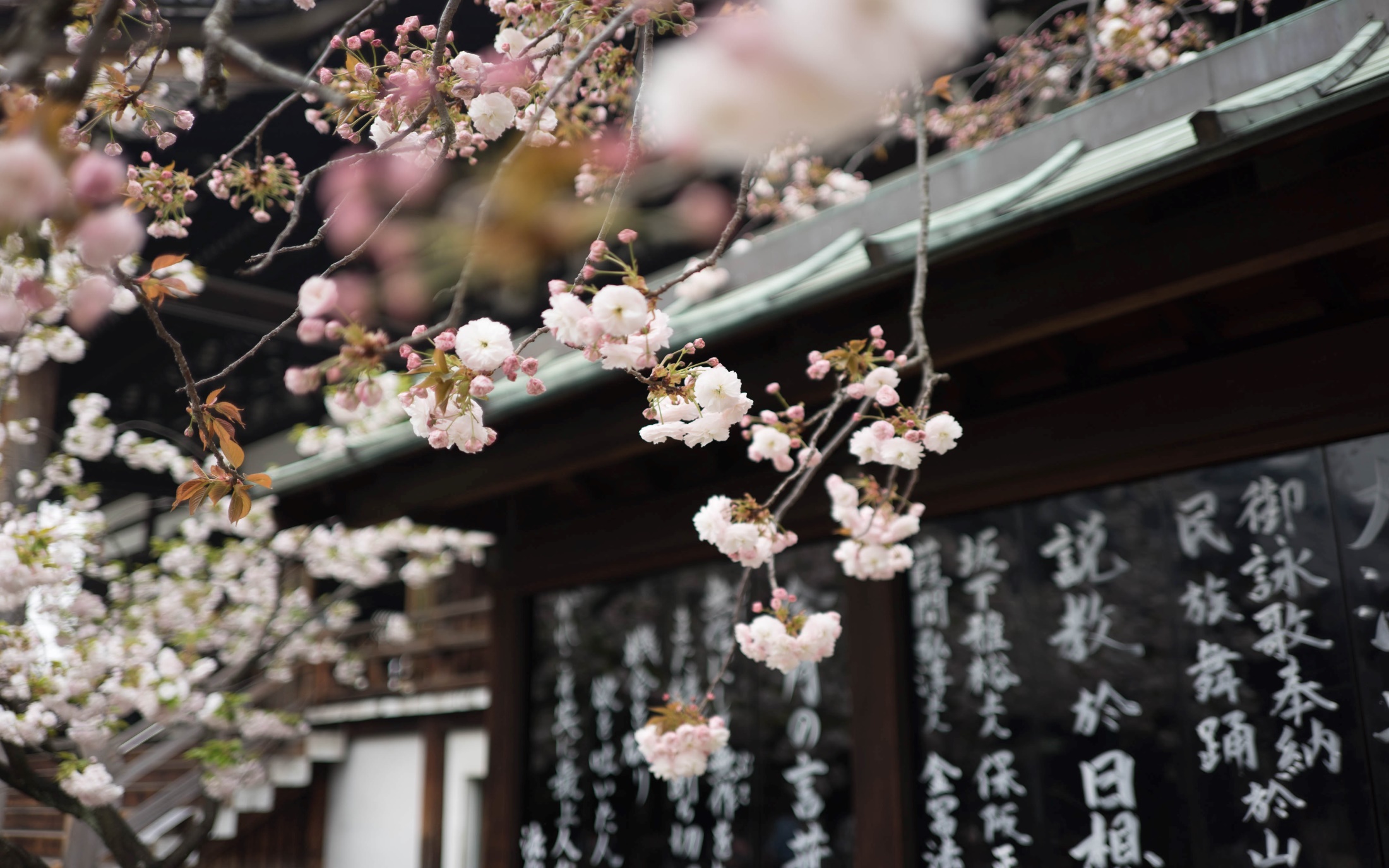 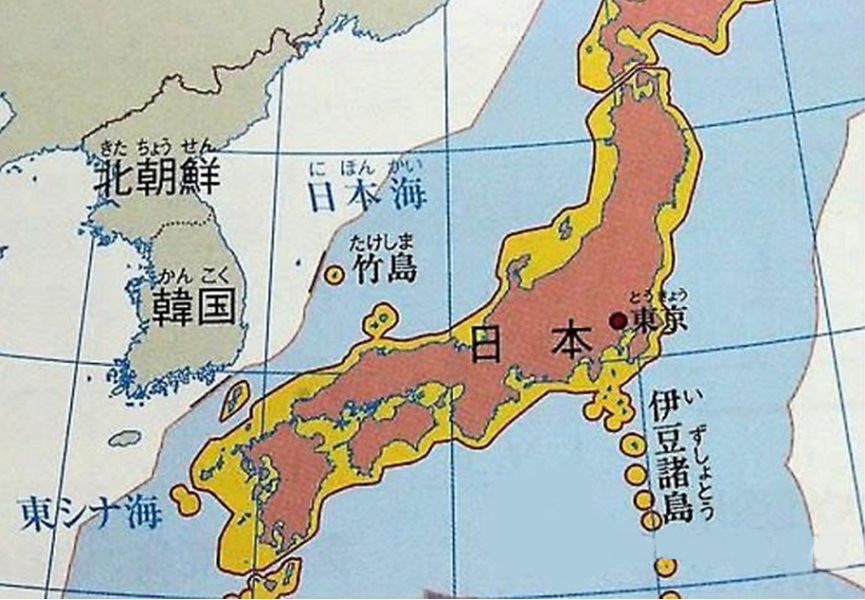 쿠릴 열도란 ?
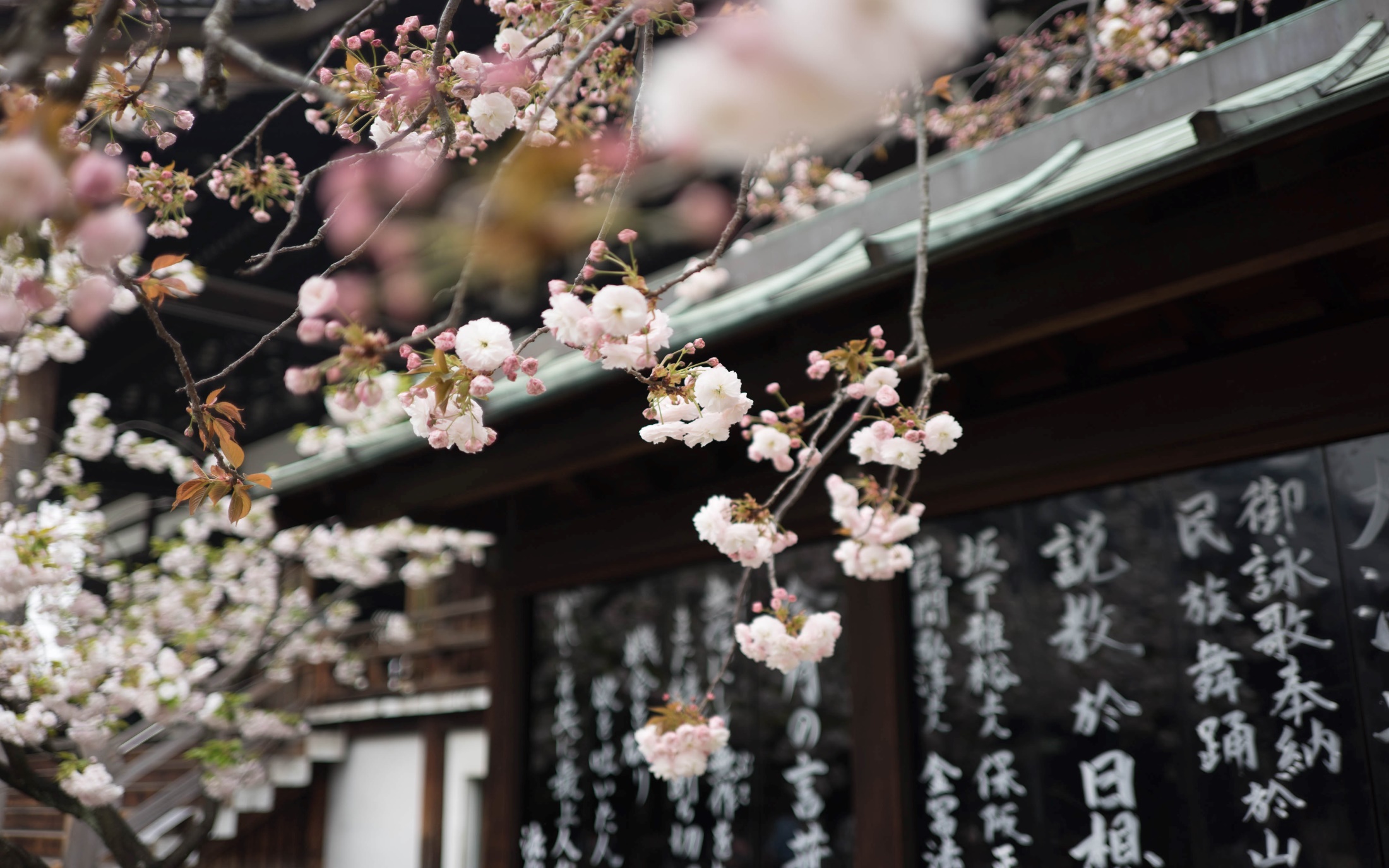 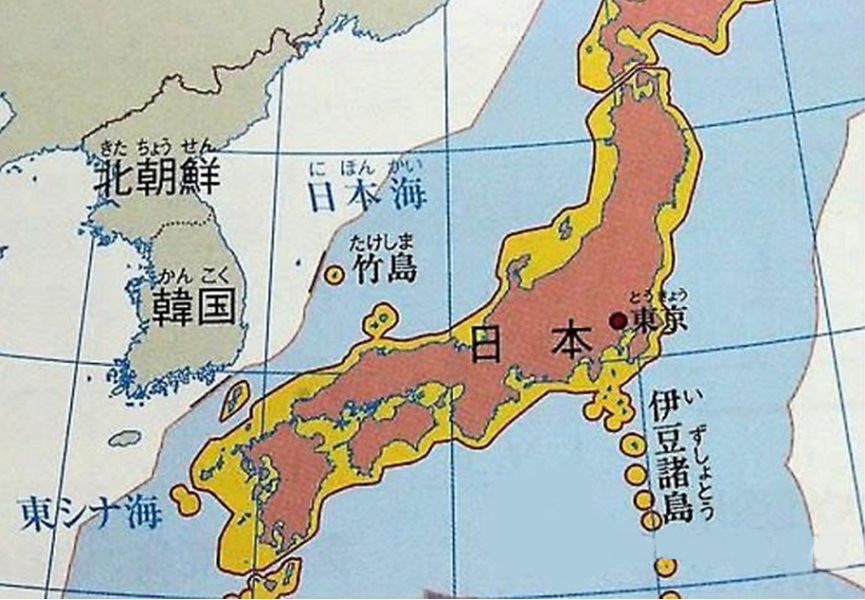 쿠릴 열도
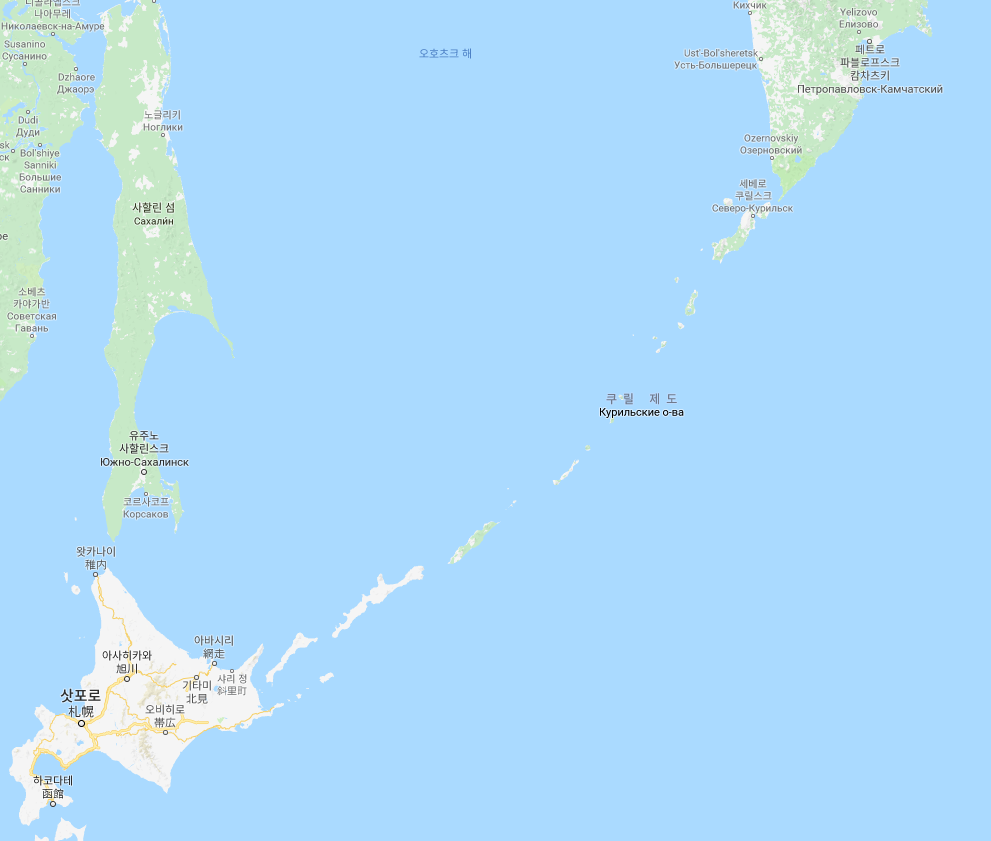 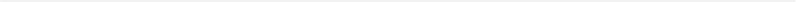 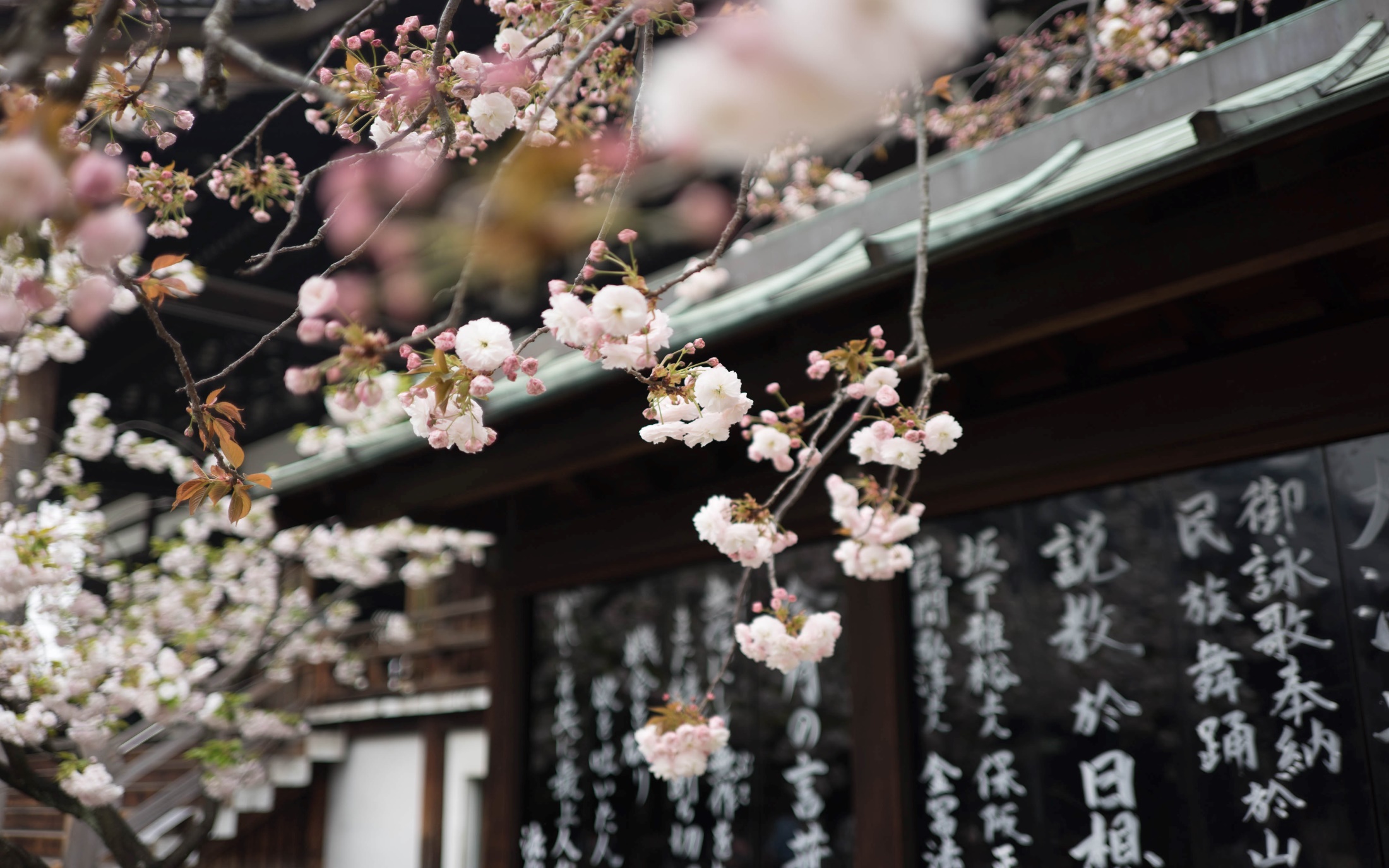 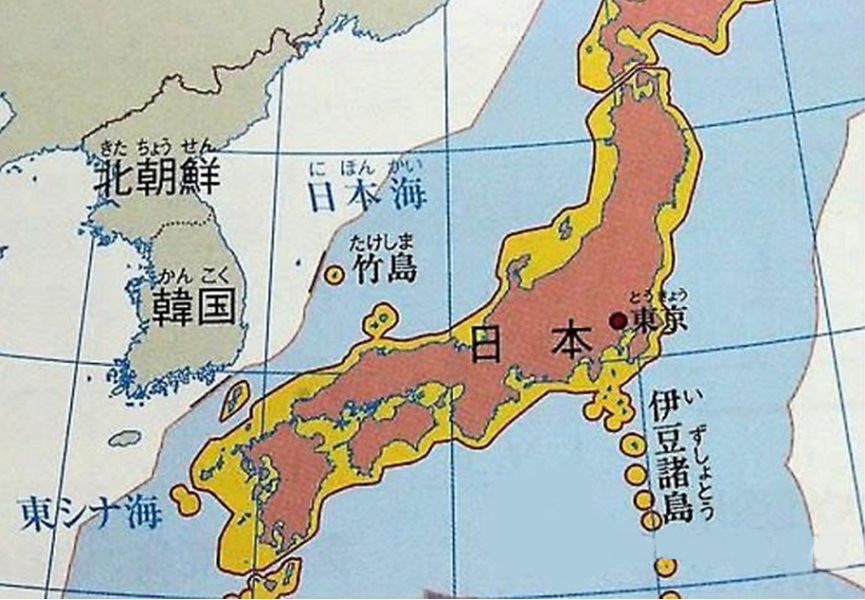 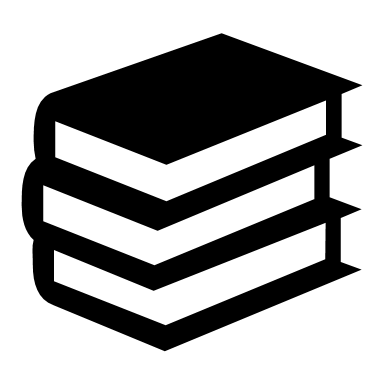 쿠릴 열도란
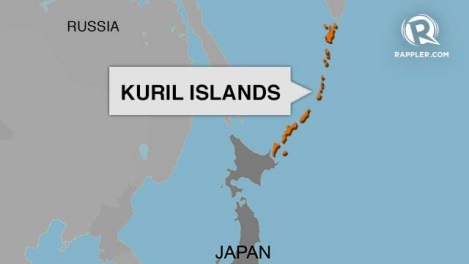 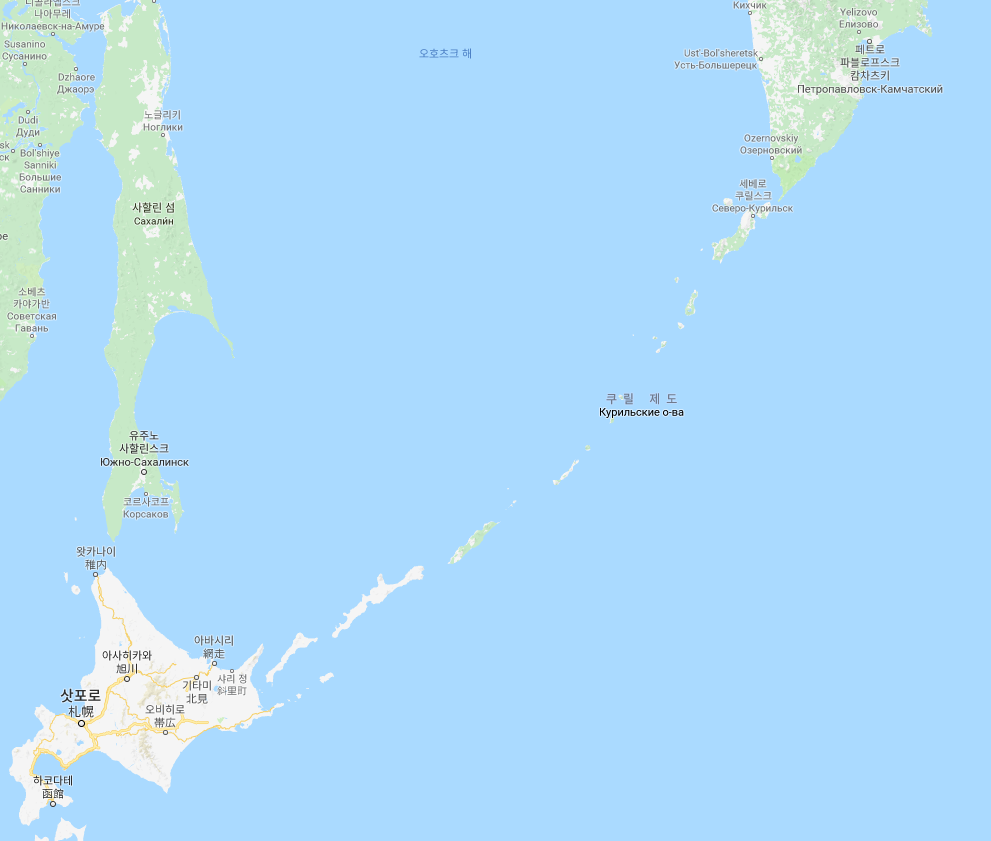 늘어져 있는 섬들
56개의 섬
19,434명 거주
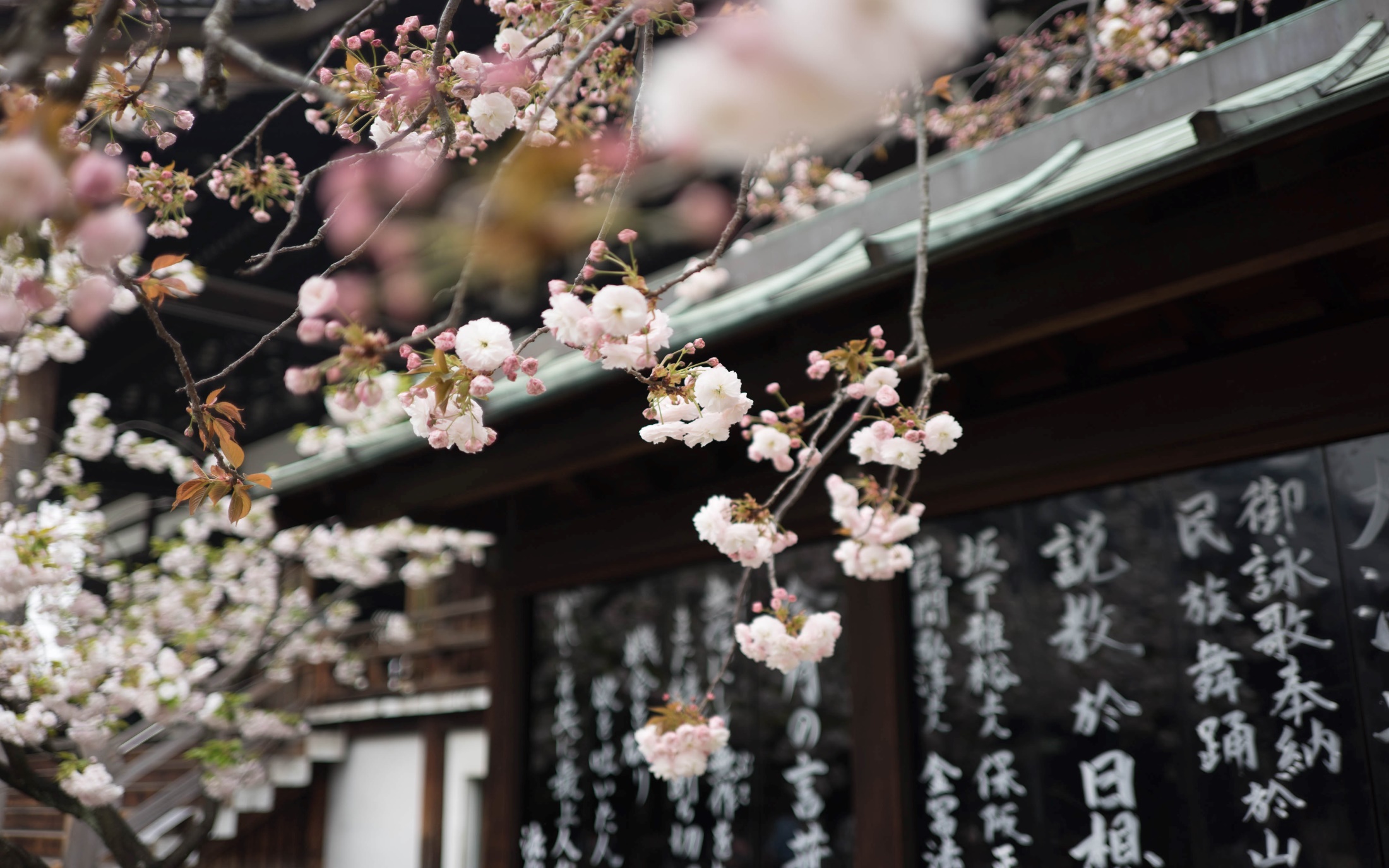 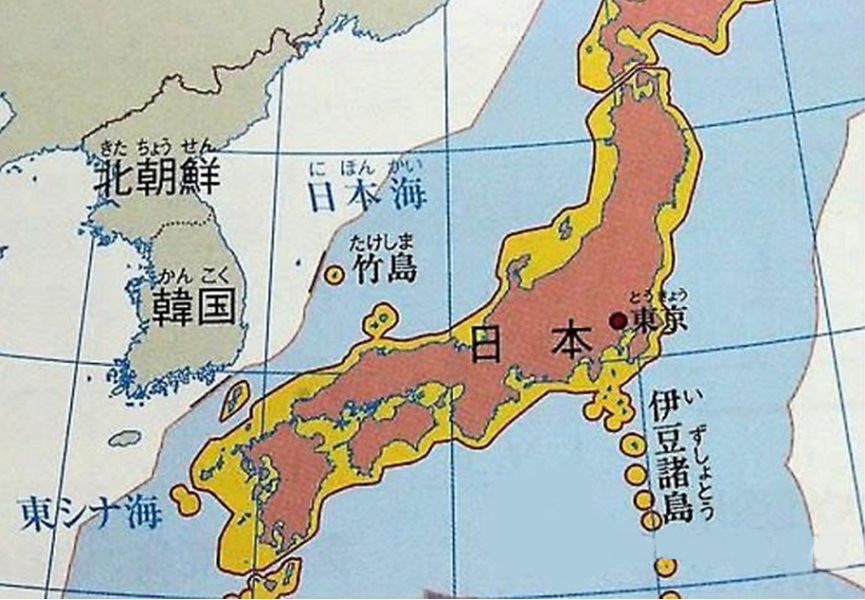 쿠릴 열도 간략 영상
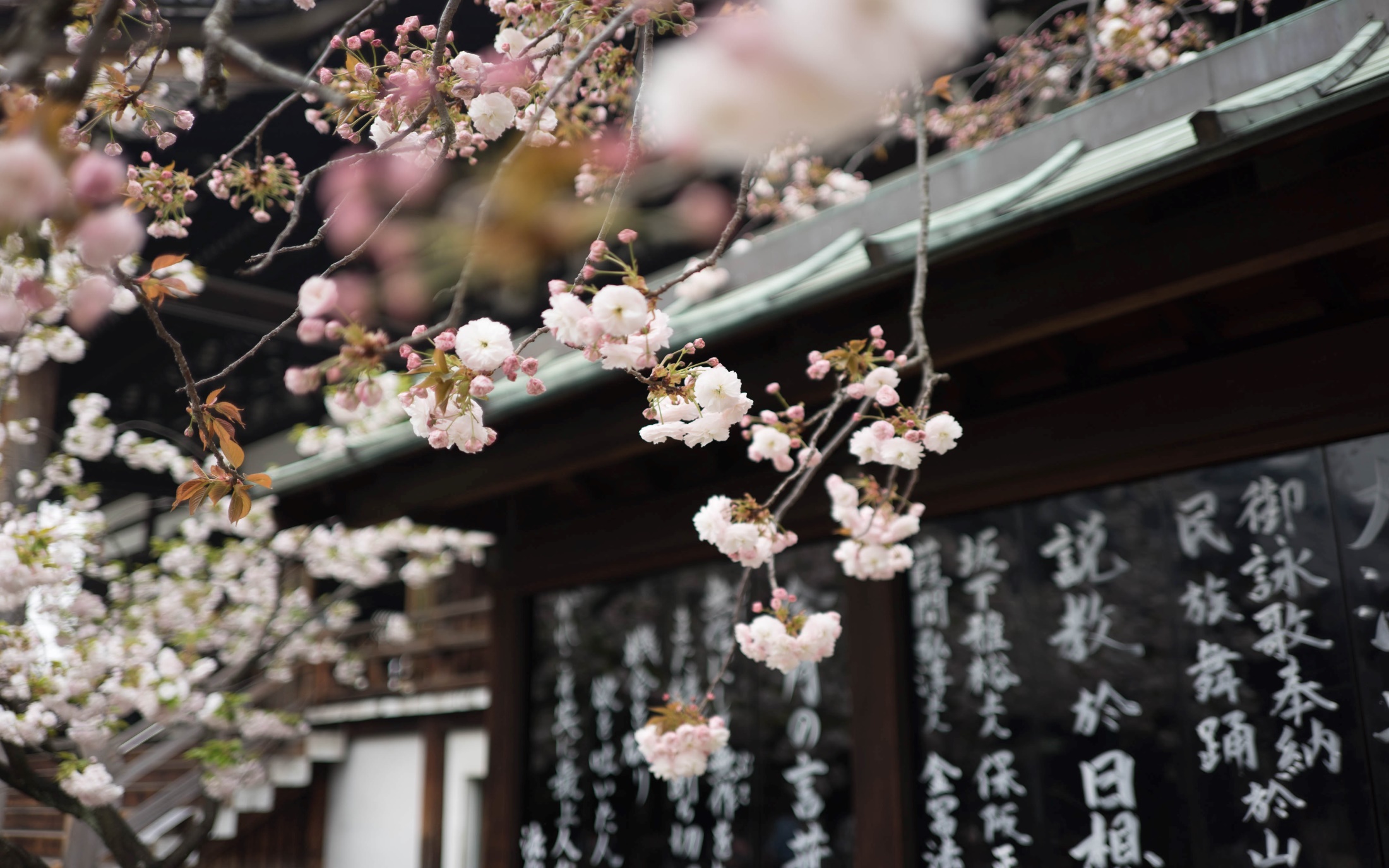 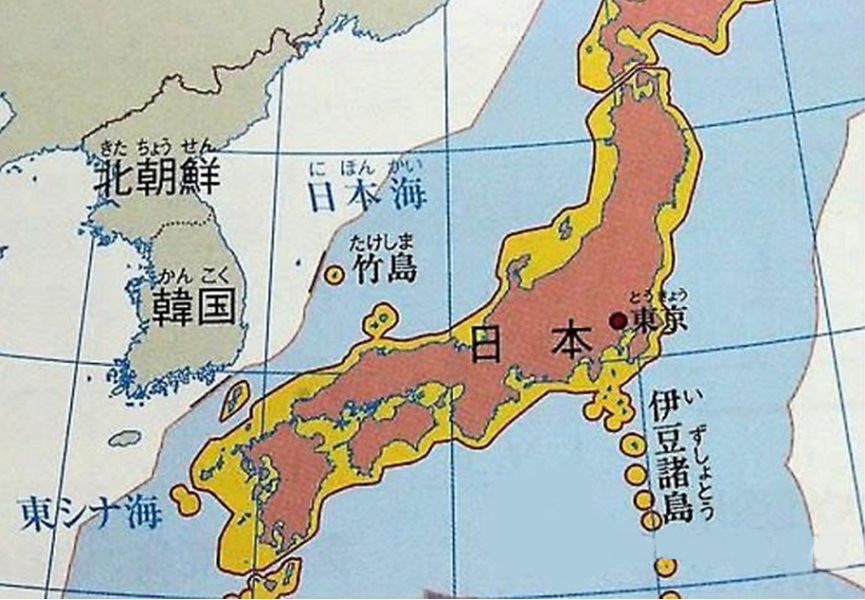 영유권의 역사
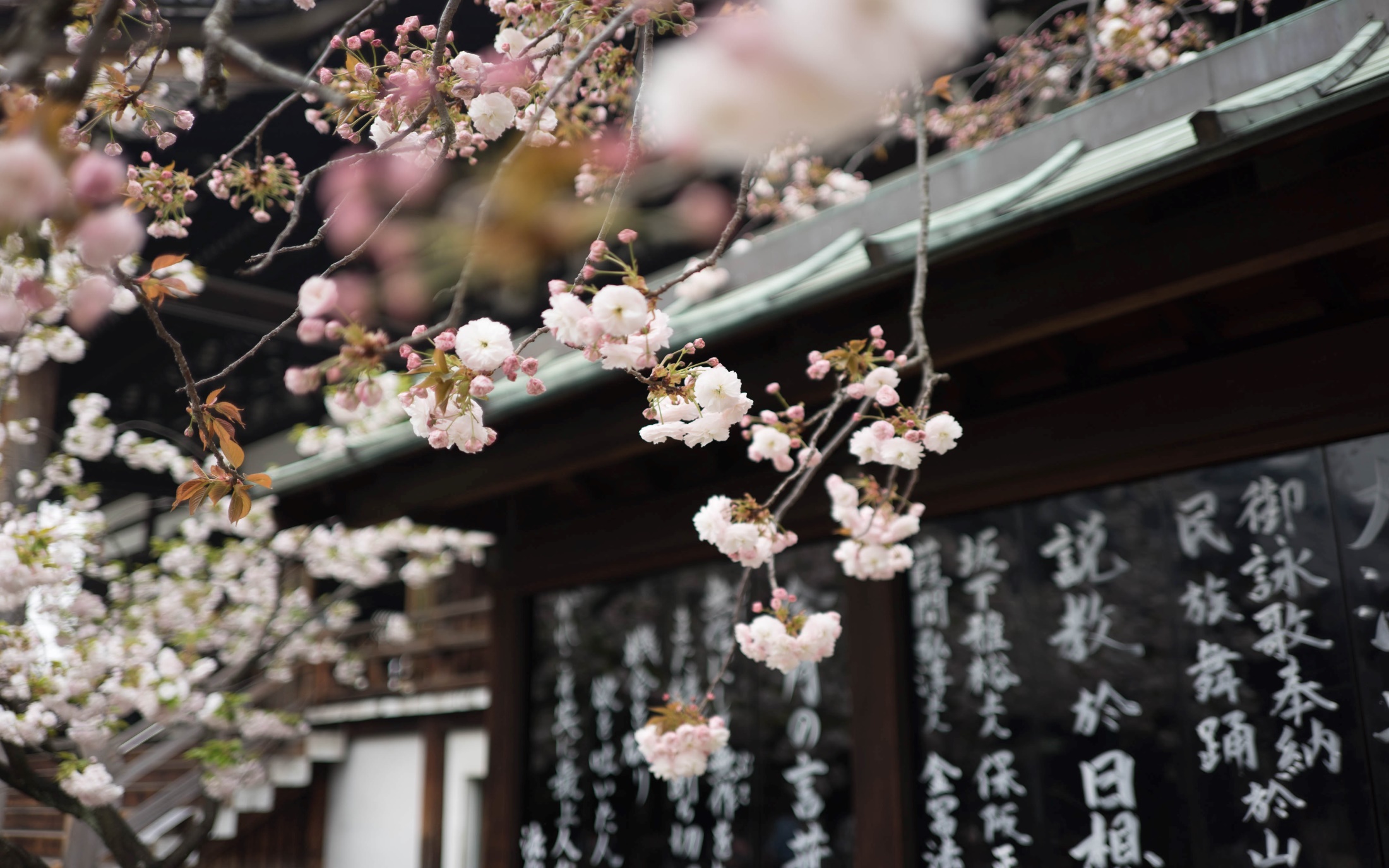 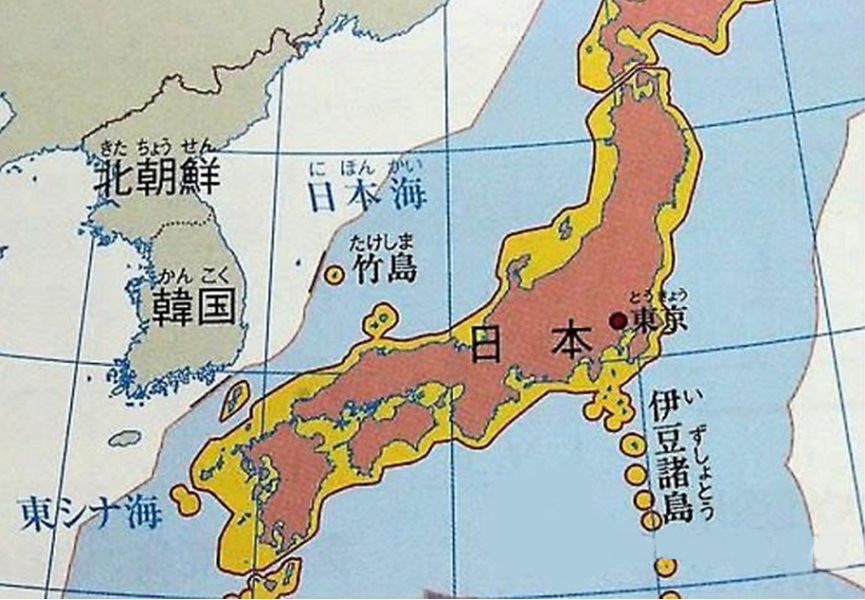 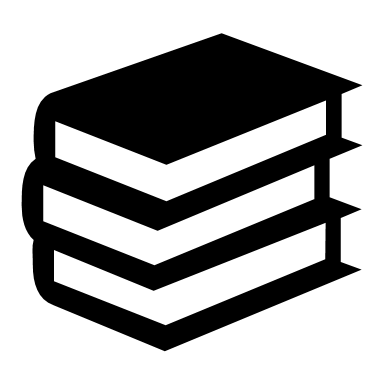 영유권의 역사
1855 – 러일 화친 조약

1875 – 상트 페테르부르크 조약
 
1905 – 포츠머스 조약

1945 – 포츠담 선언
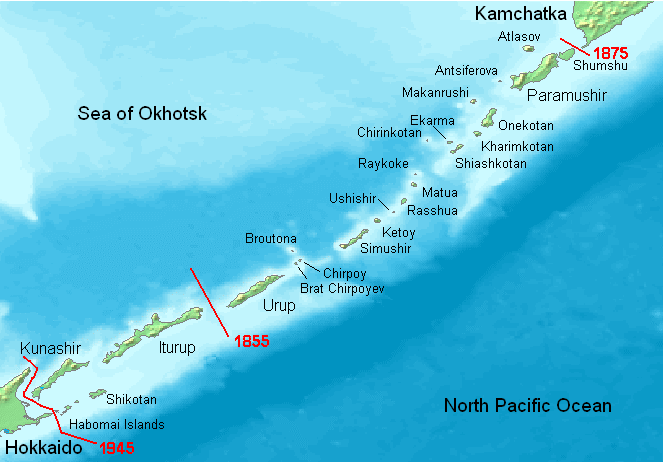 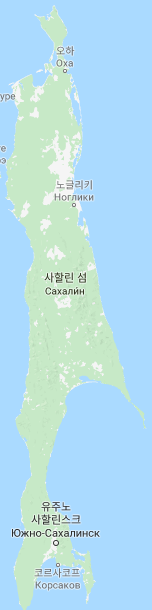 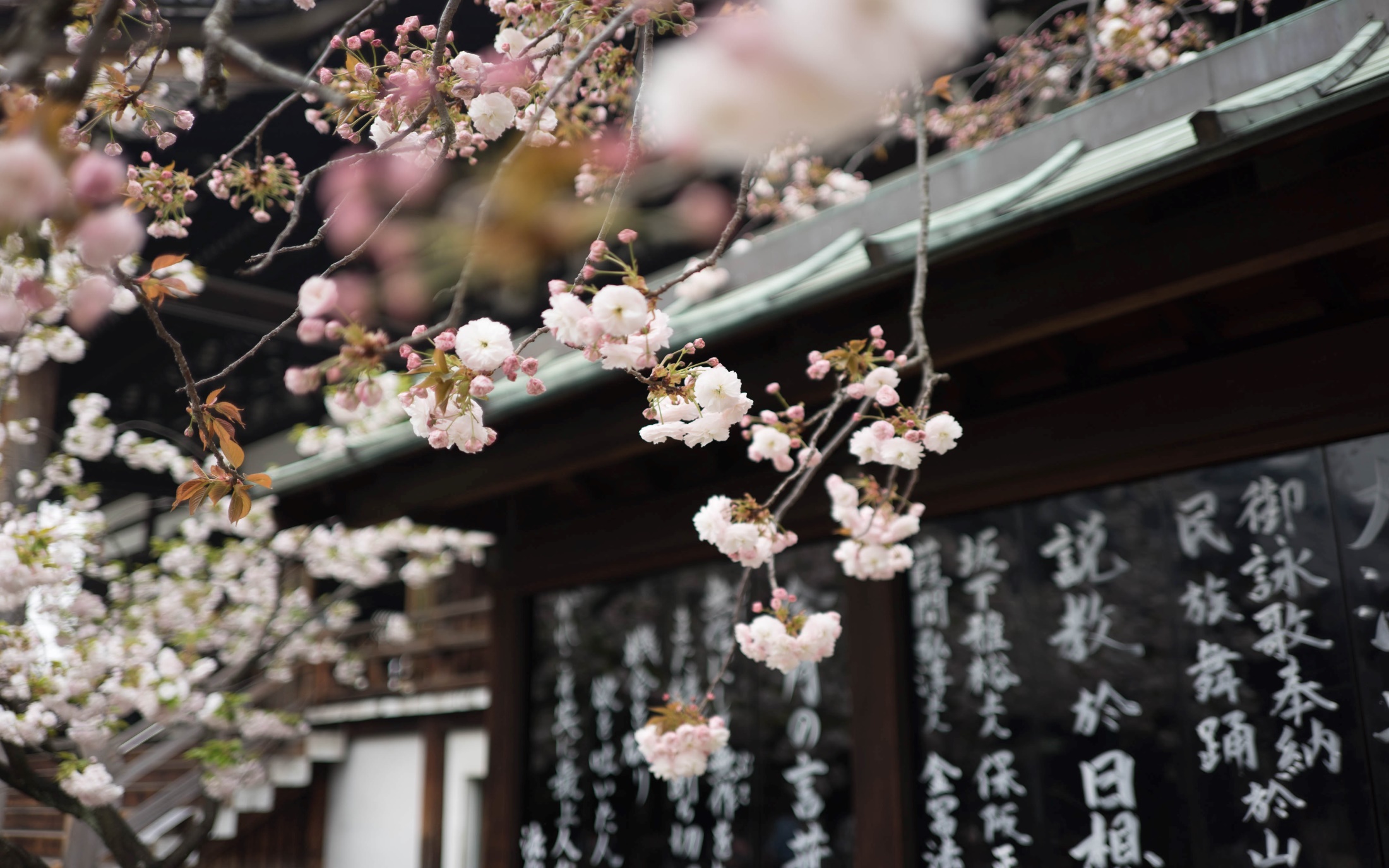 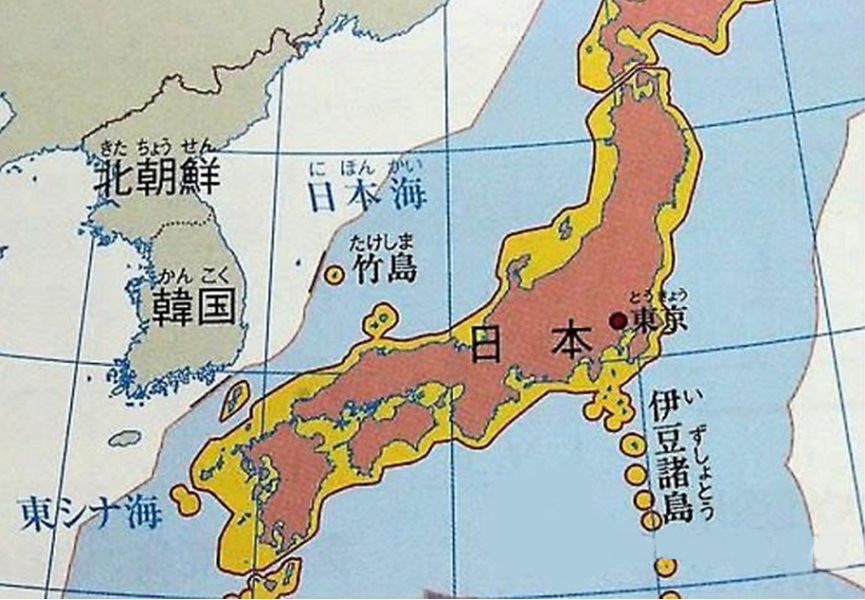 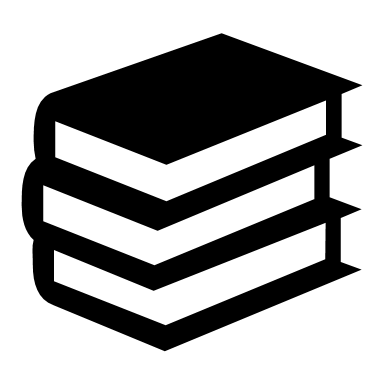 영유권의 역사
1956 – 소련측 하보마이 , 시코탄 반환 동의

1960 – 미일안보조약 , 
영토 반환 거부
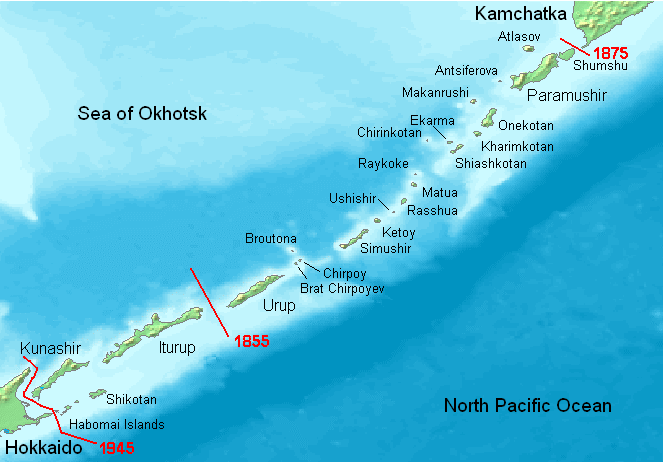 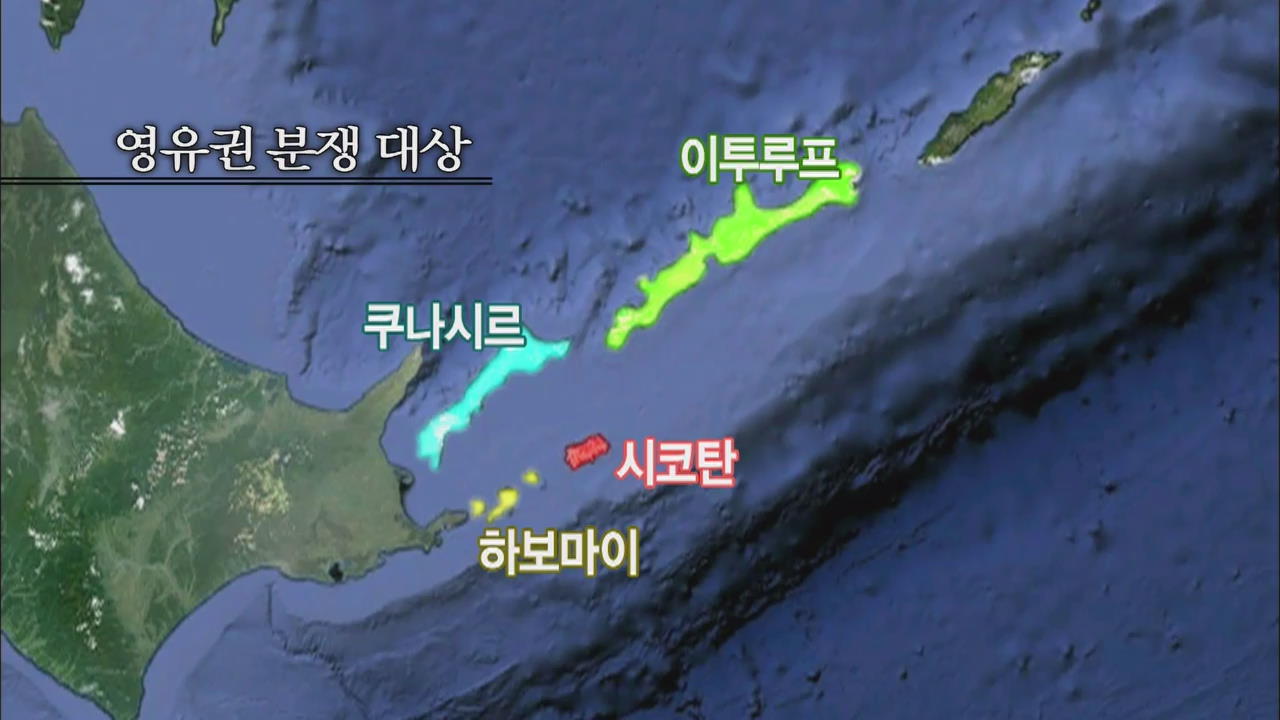 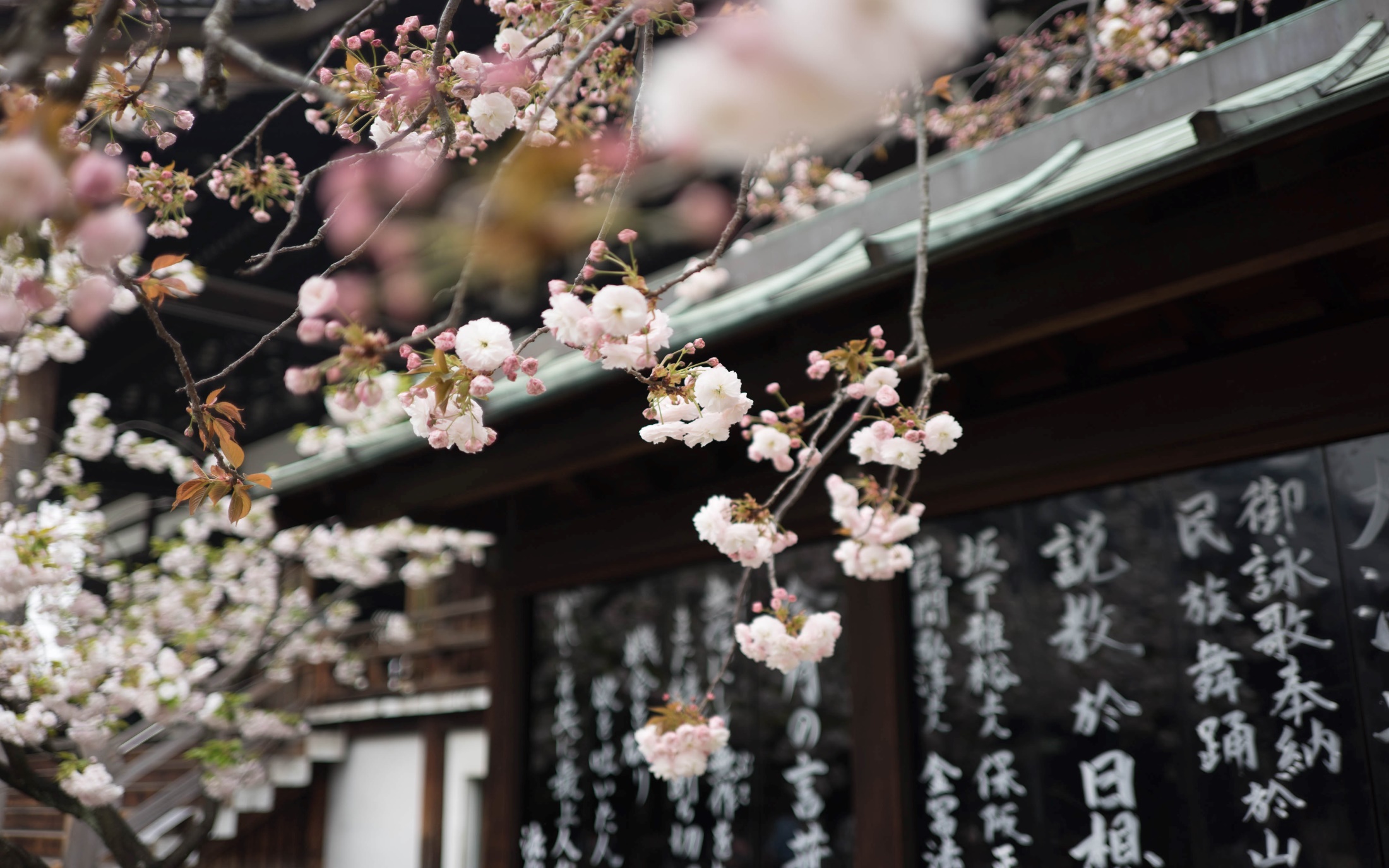 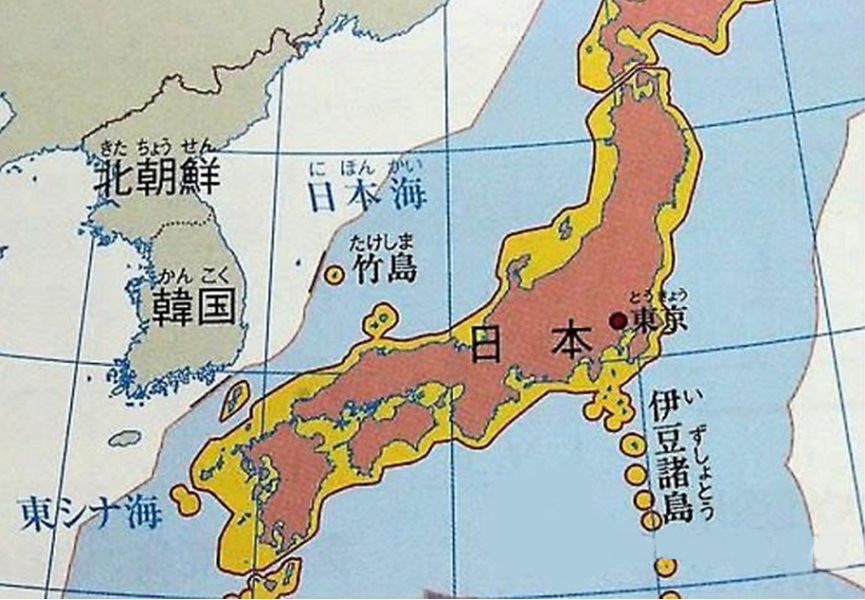 (동영상 사이트)
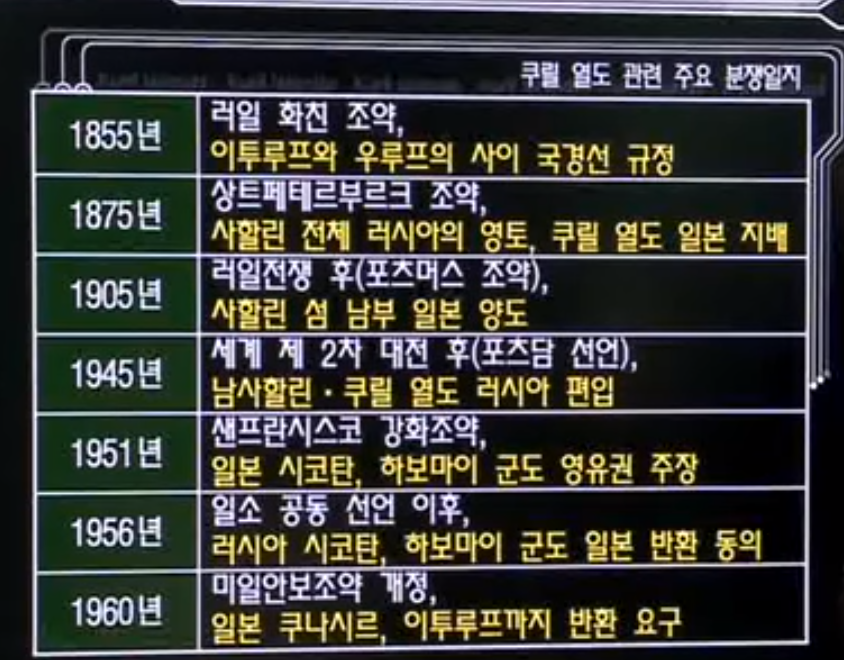 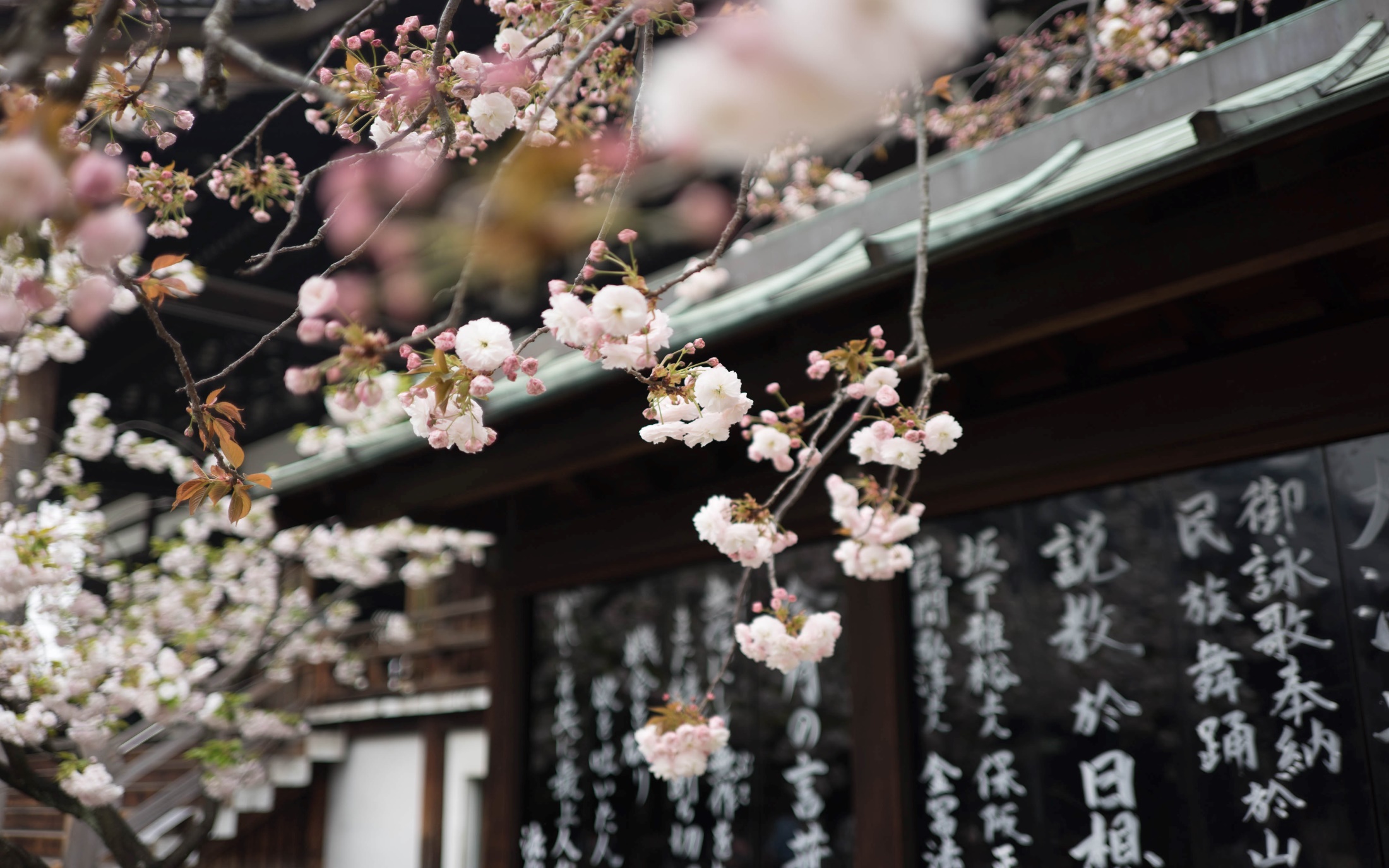 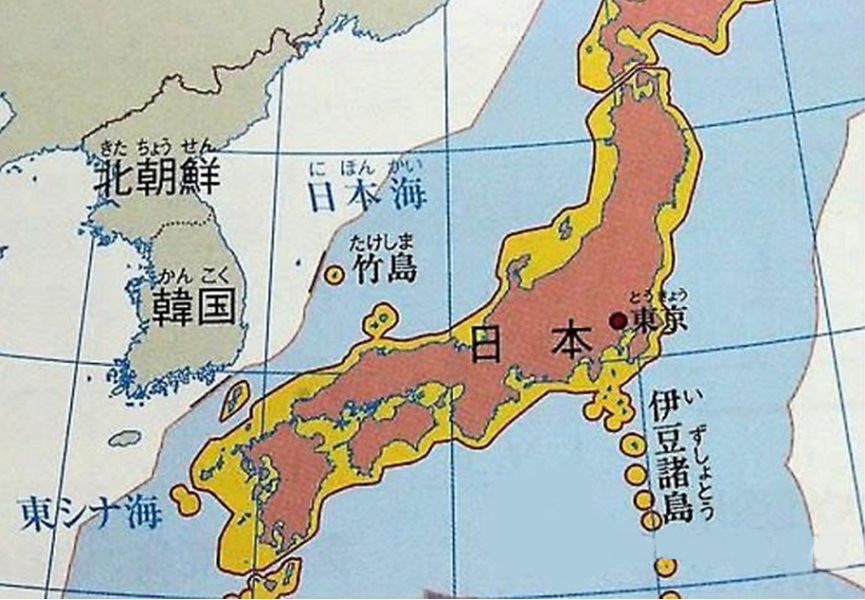 양국의 입장
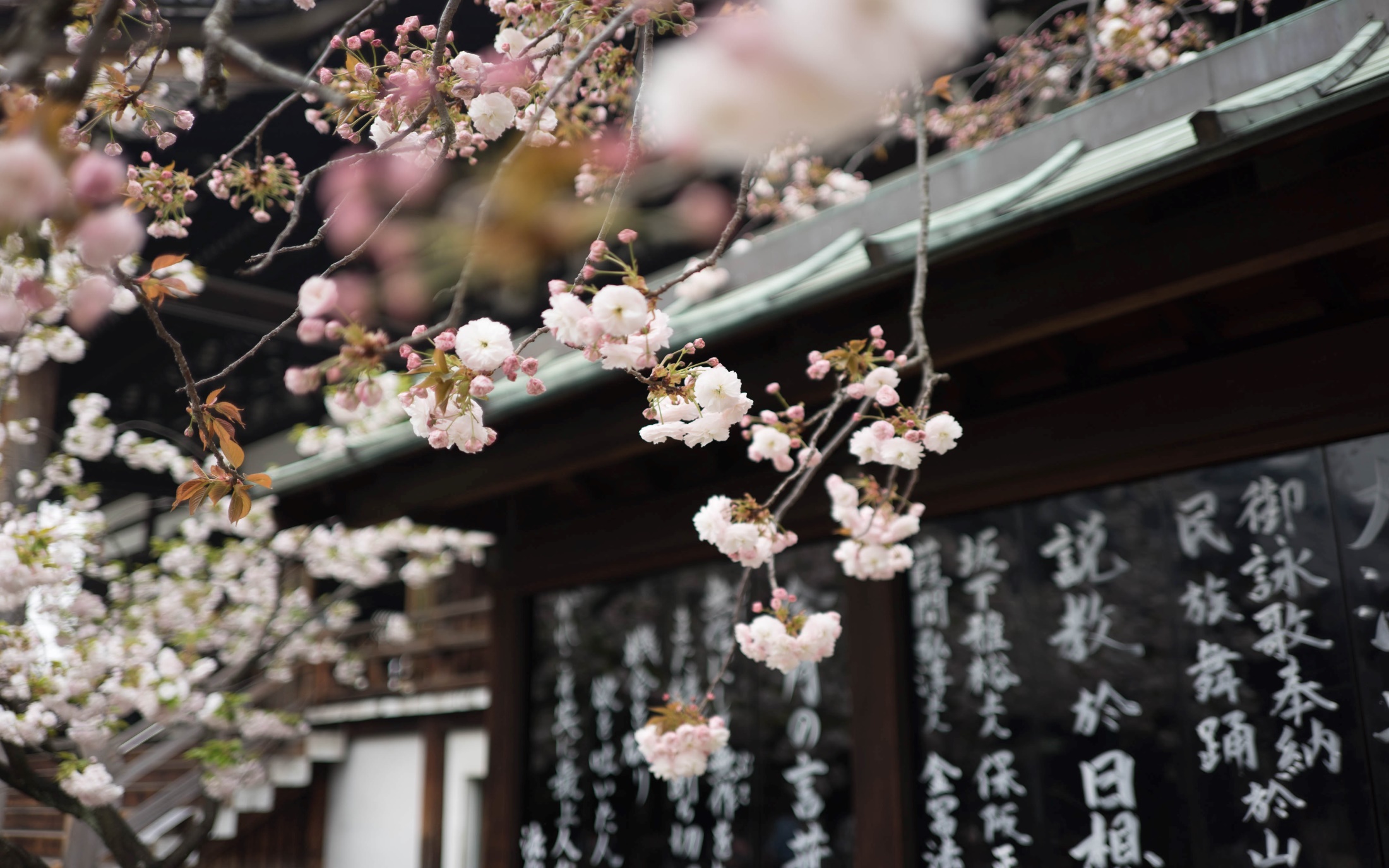 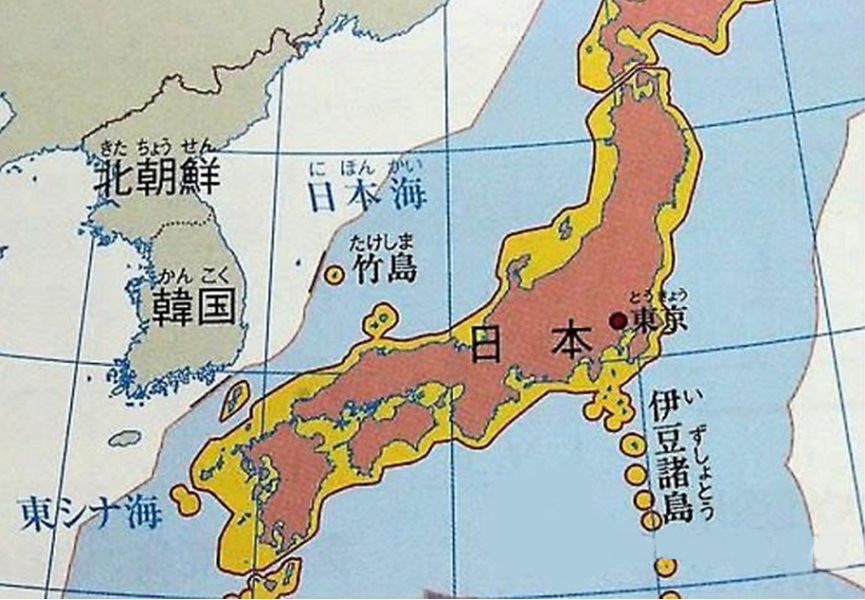 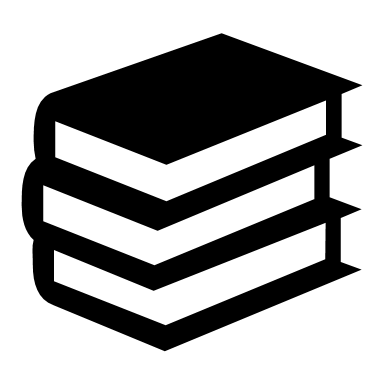 일본의 입장
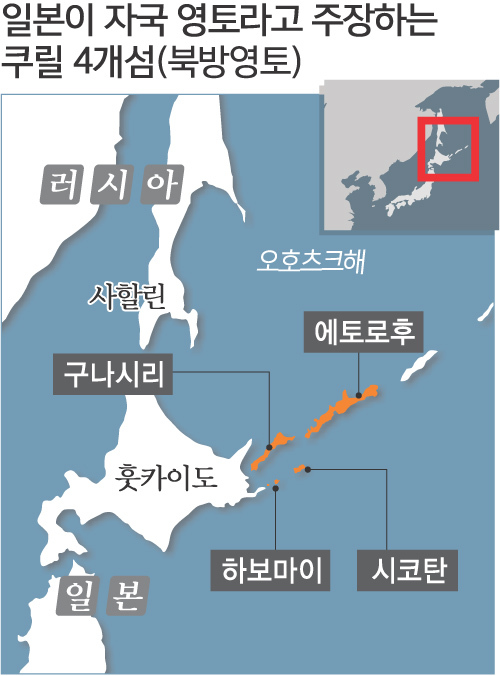 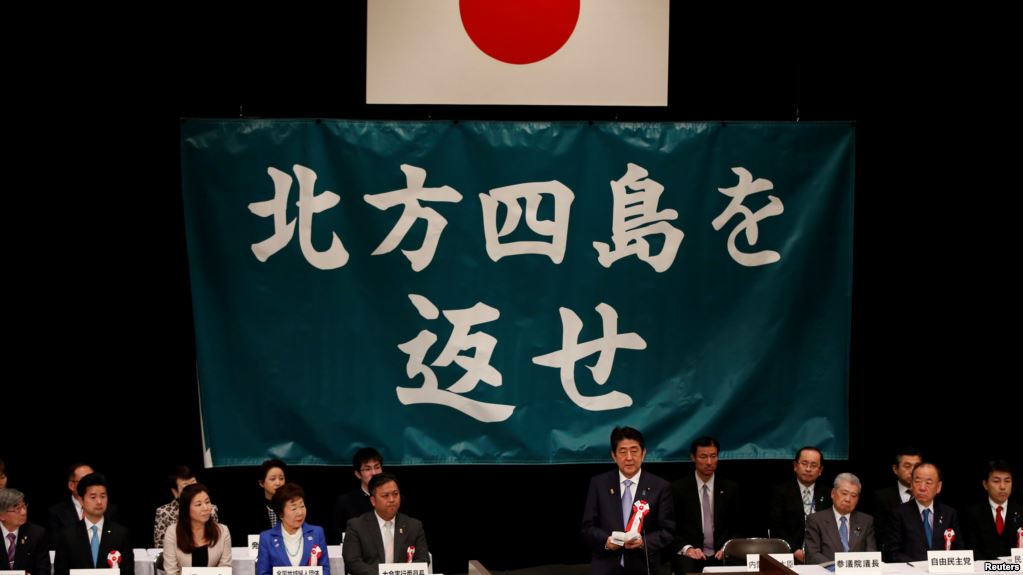 쿠릴 열도 4개섬 반환 요구
법 재정 , 북방영토의 날 기념일 제정
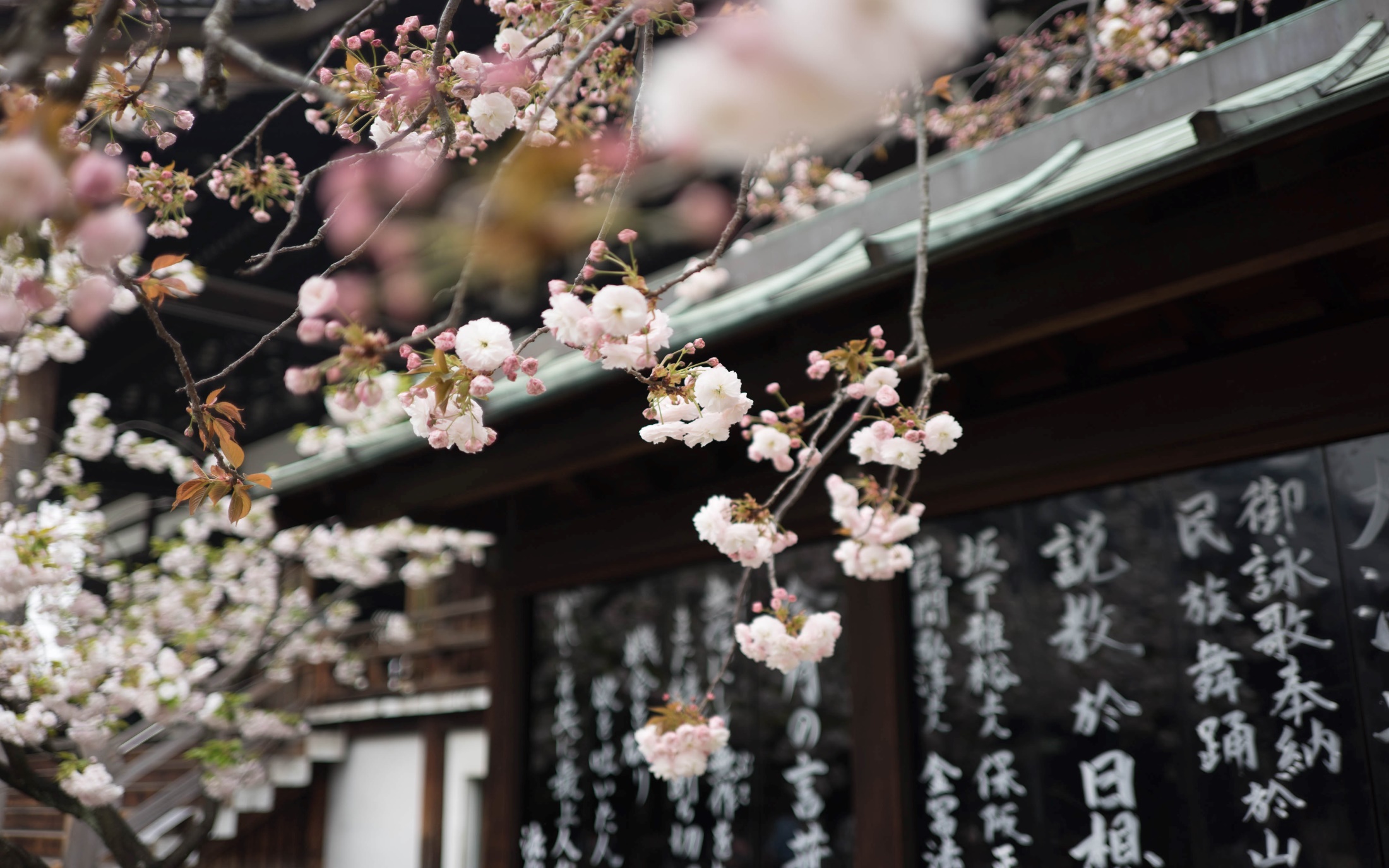 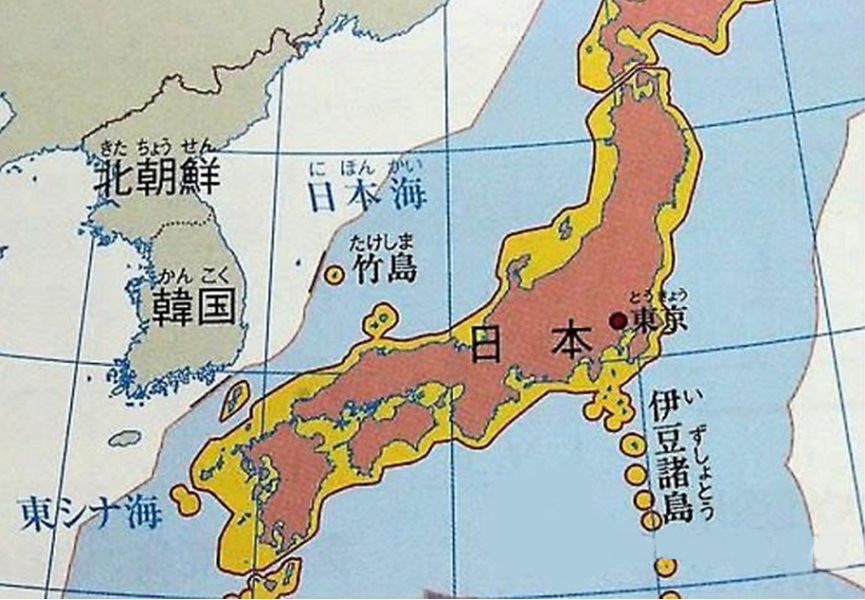 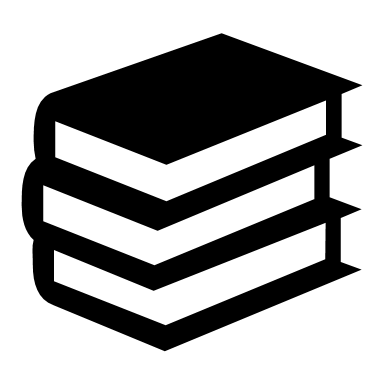 러시아의 입장
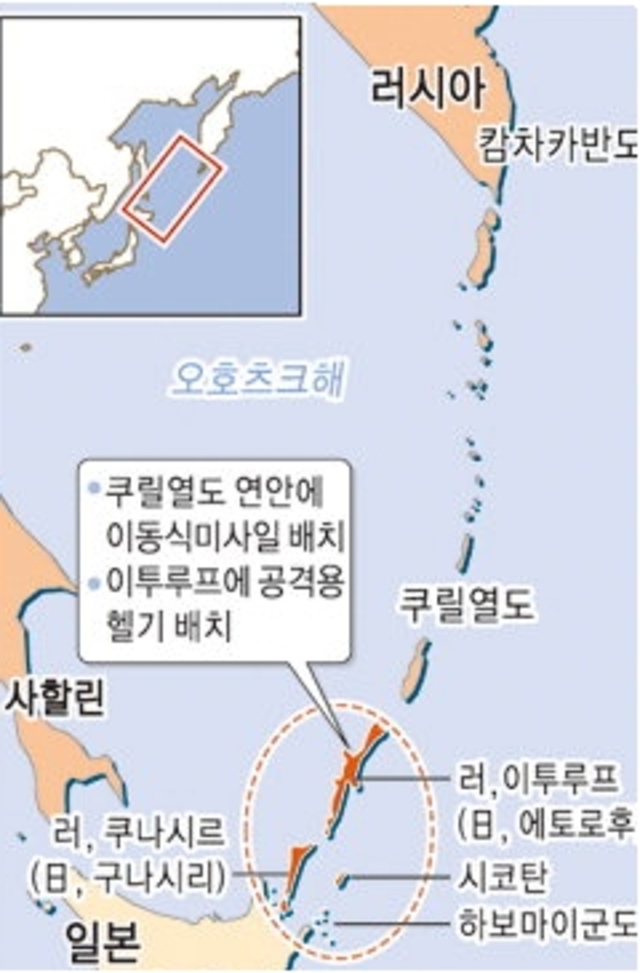 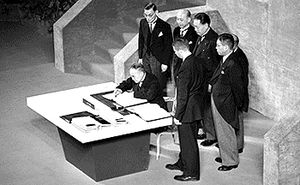 샌프란시스코 조약 당시 권리 포기
열도 경제특구 지정 , 군사 배치
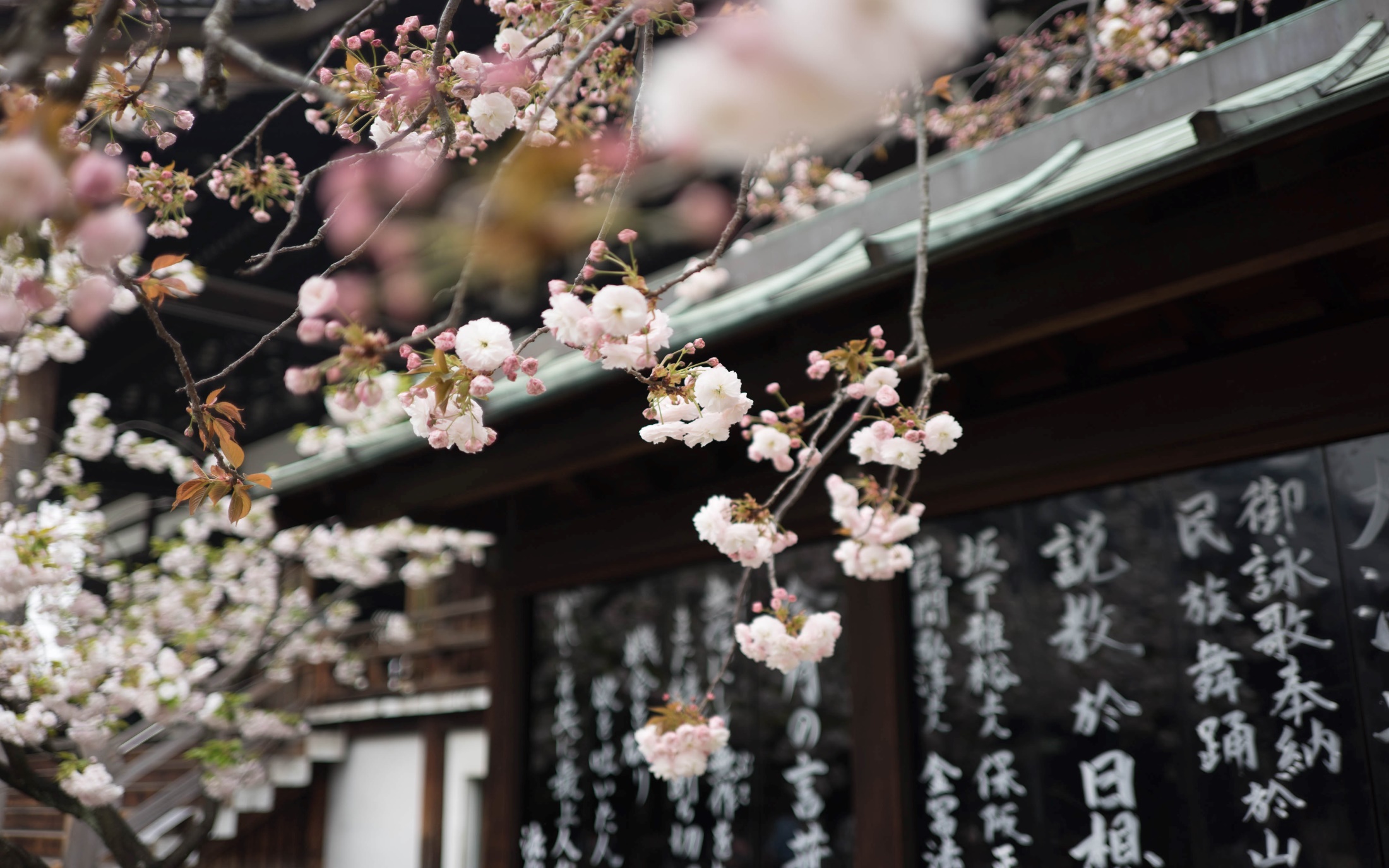 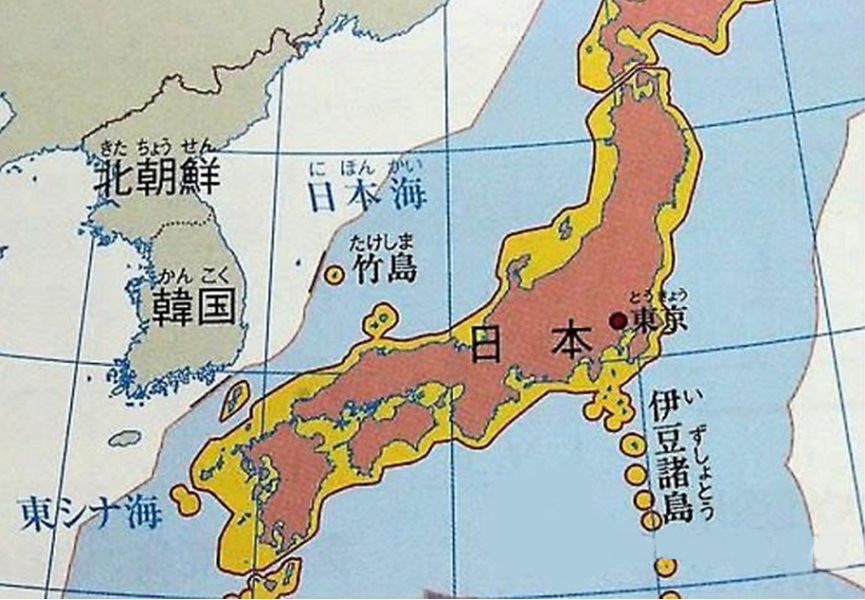 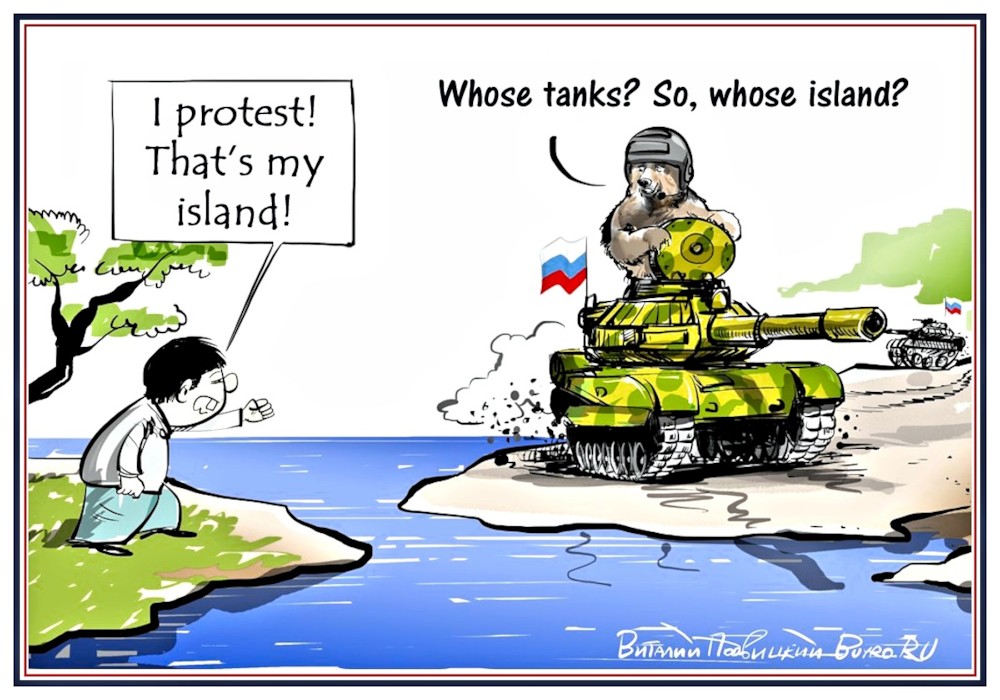 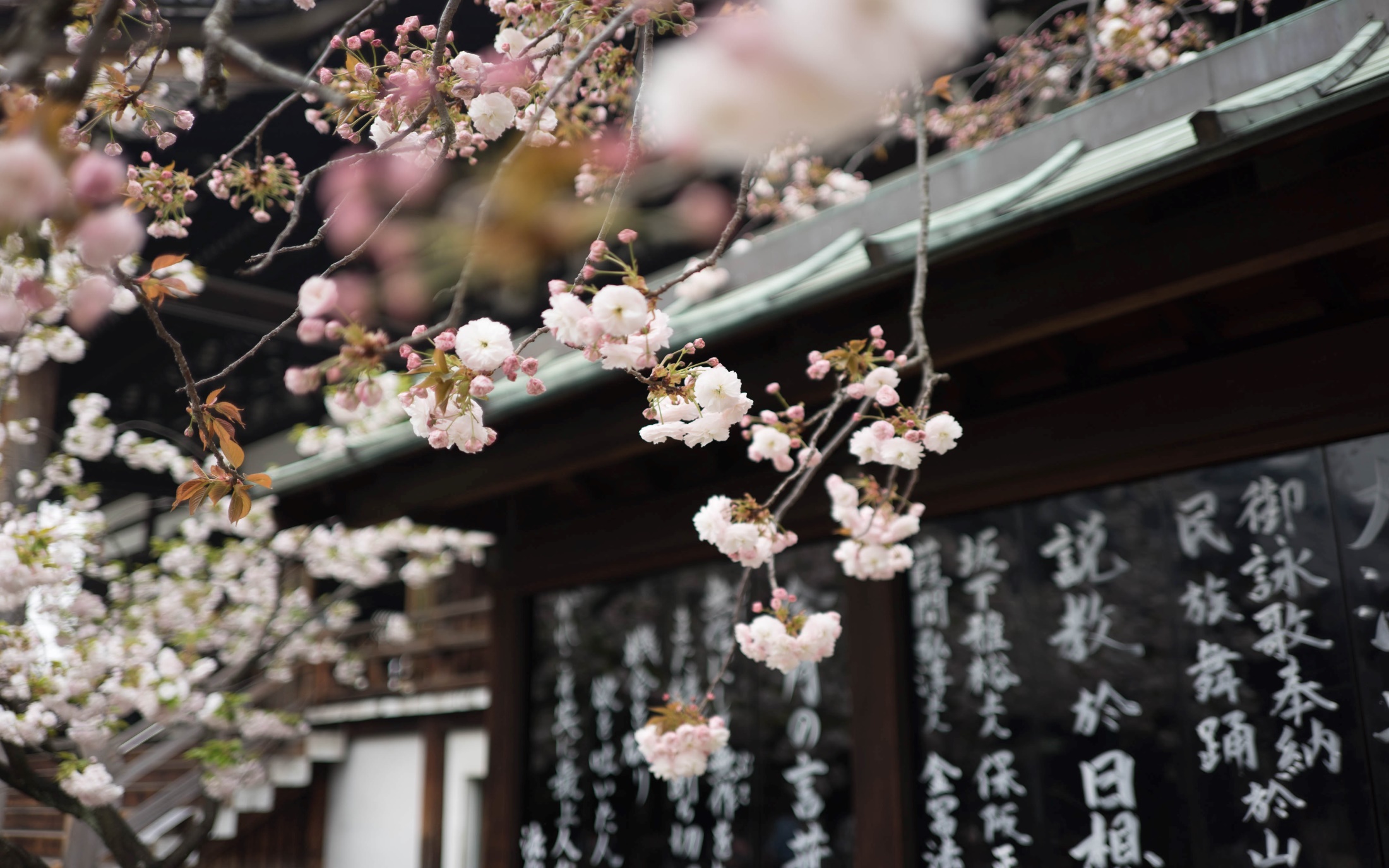 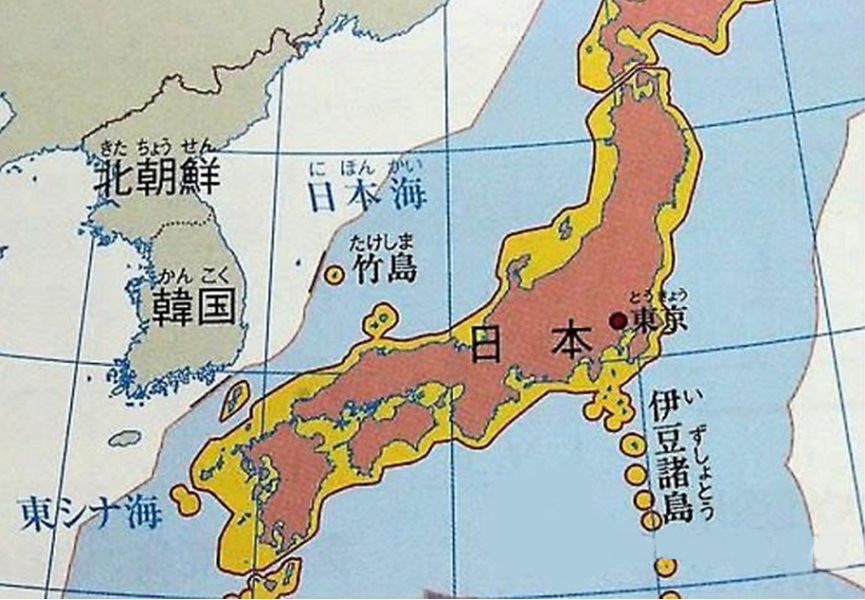 최근의 입장 상황
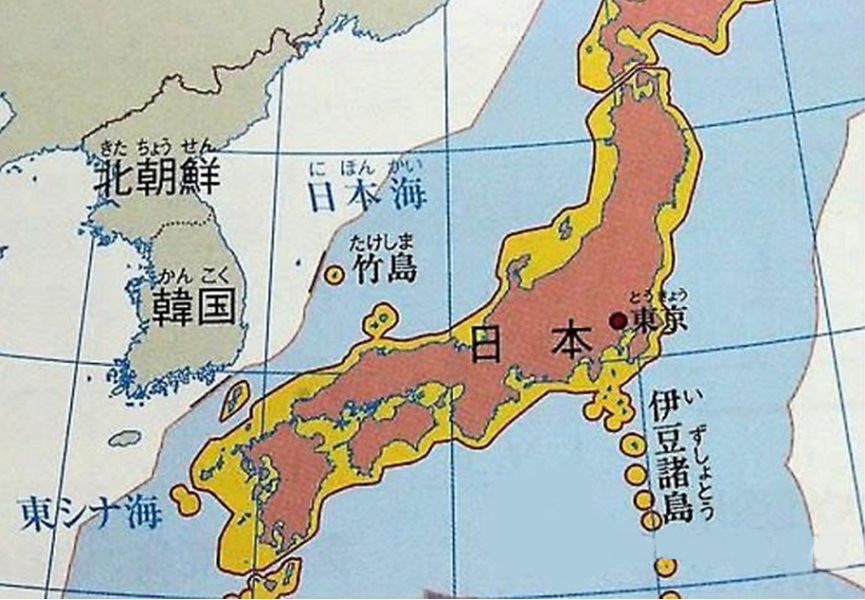 출처
※ 네이버 지식백과 – 쿠릴열도

※ YTN NEWS 

※ 연합뉴스

※ VOA Korea

※ EBS

※ Google 지도
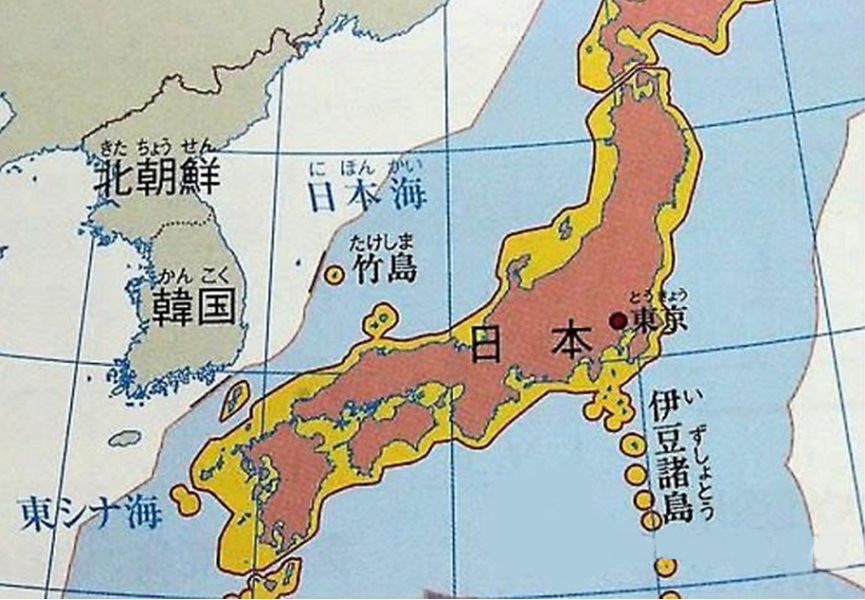 일본의 영토와
영토문제
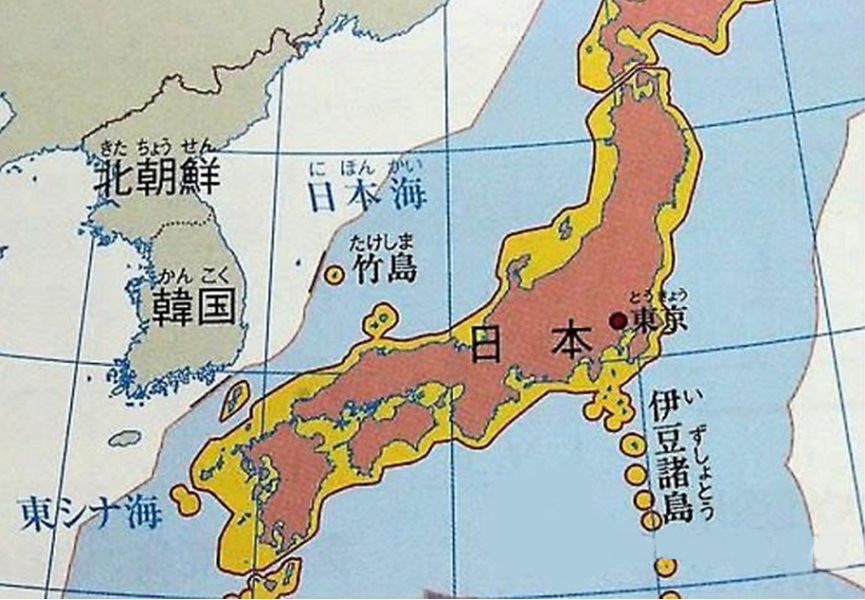 한국이 개입된 영토관련 전쟁1910~1945
8조
21701905
손은택
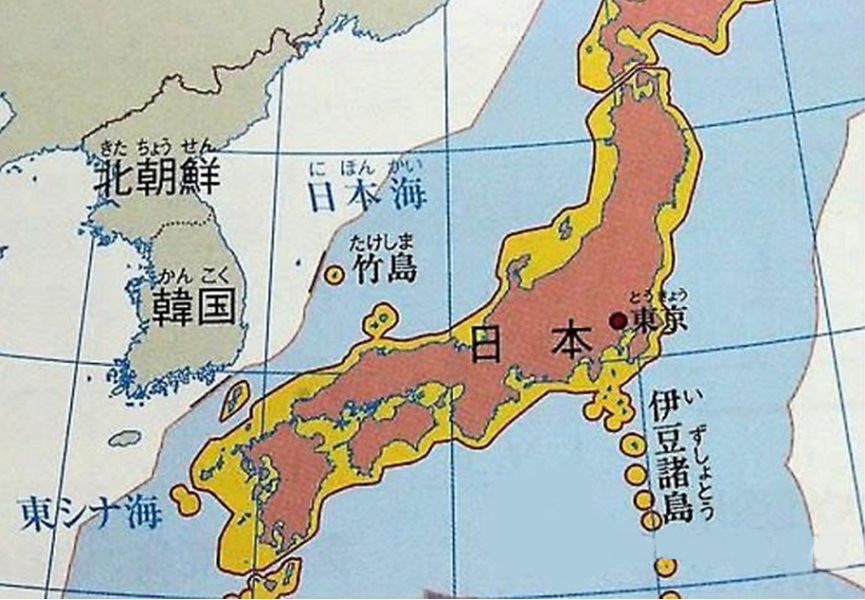 목차
중일전쟁의 발발
태평양 전쟁의 발발
전쟁이 한국에끼친 영향
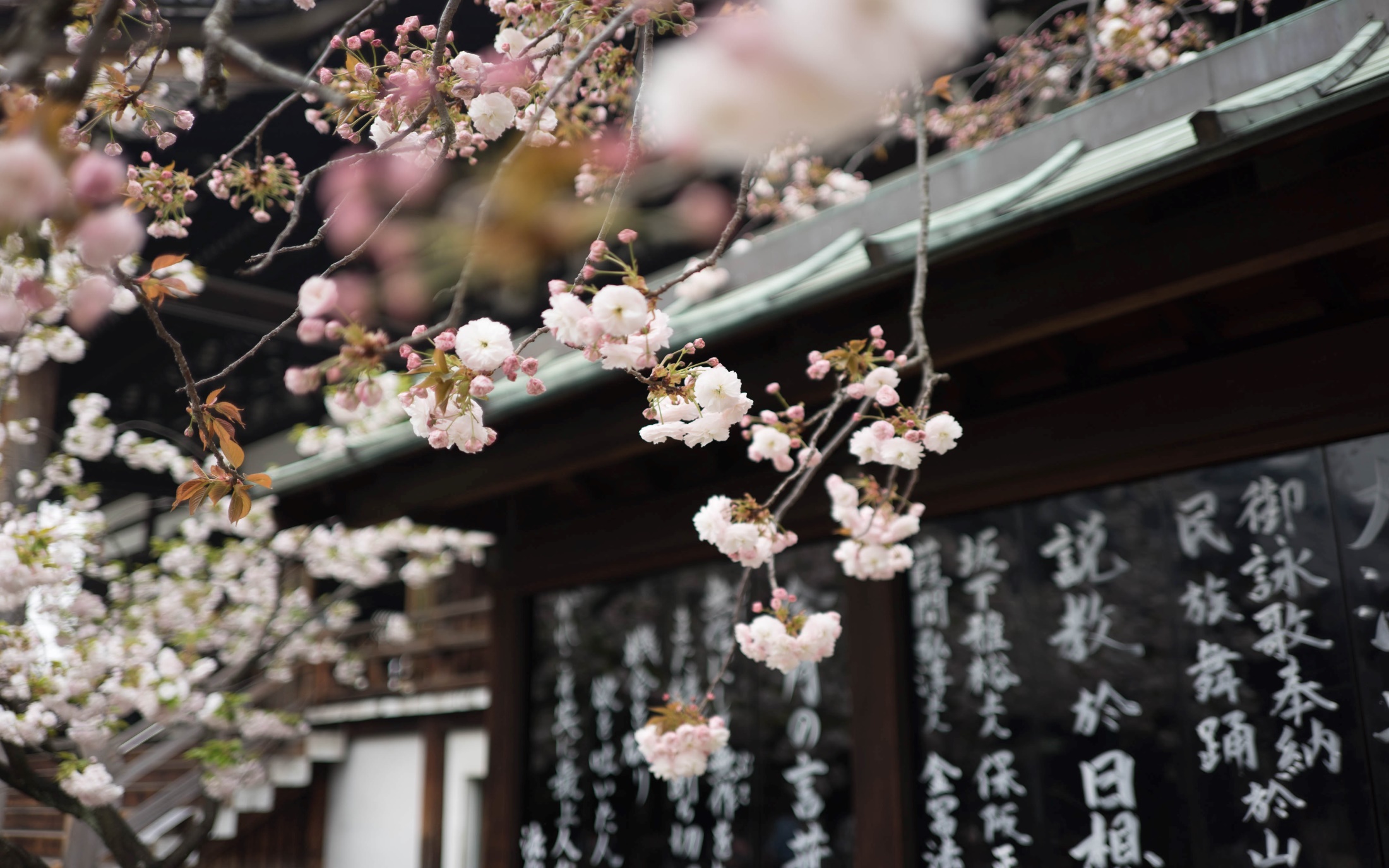 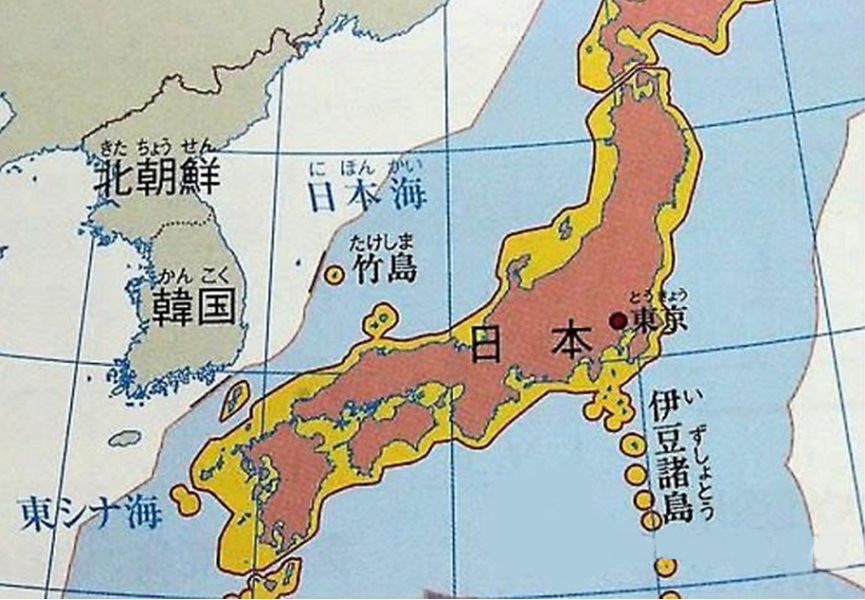 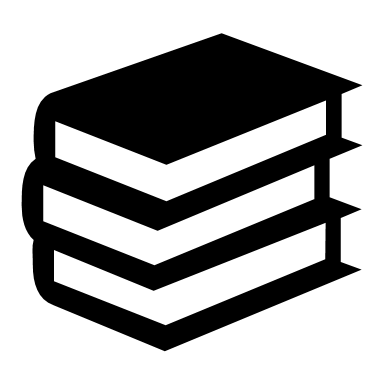 (중일전쟁의 발발)
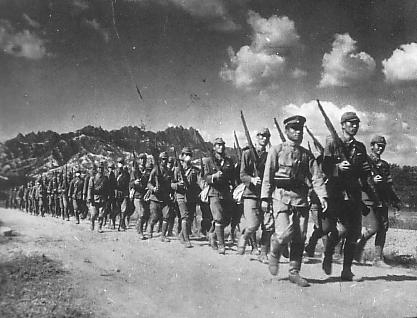 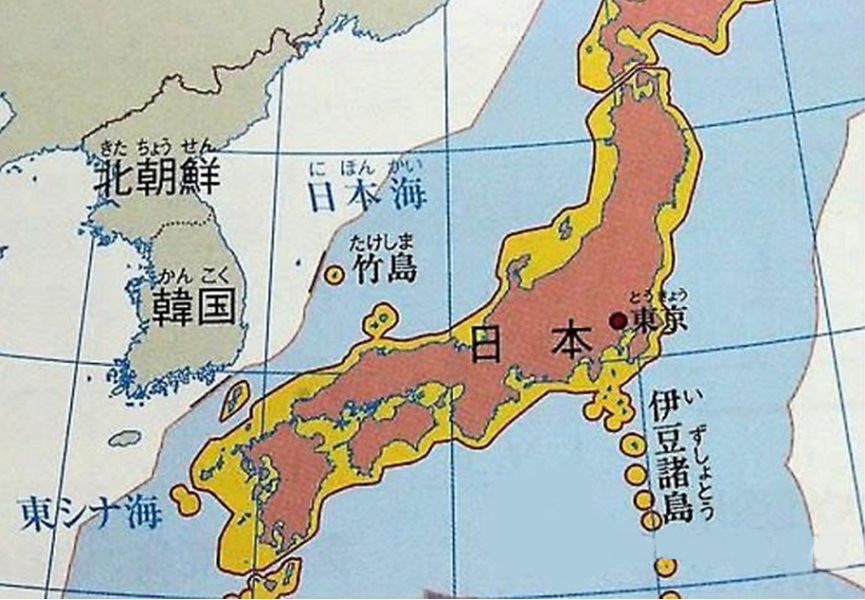 1937년~1941년

루거우차오 사건

난징 대학살

충칭대공습

환난사변
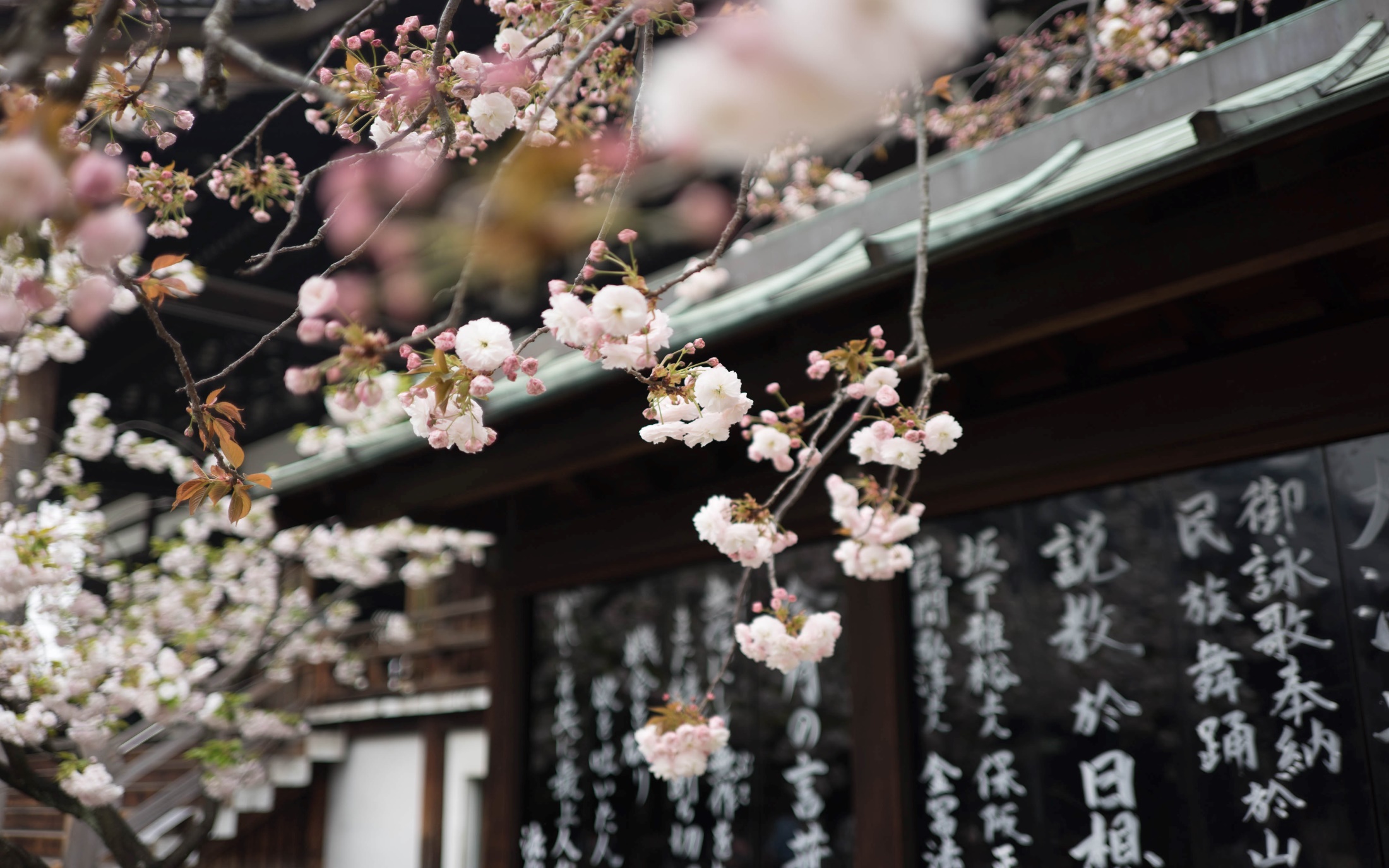 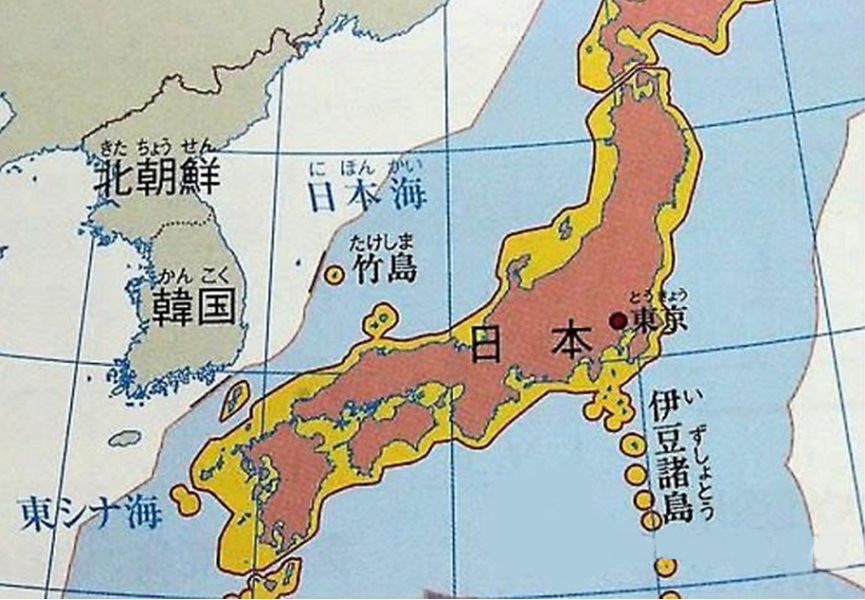 (난징대학살)
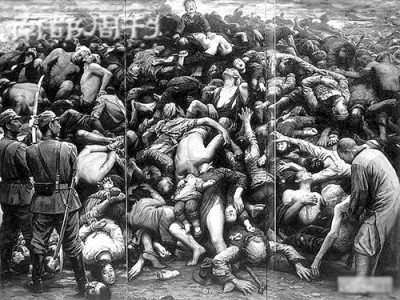 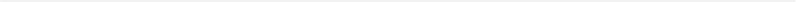 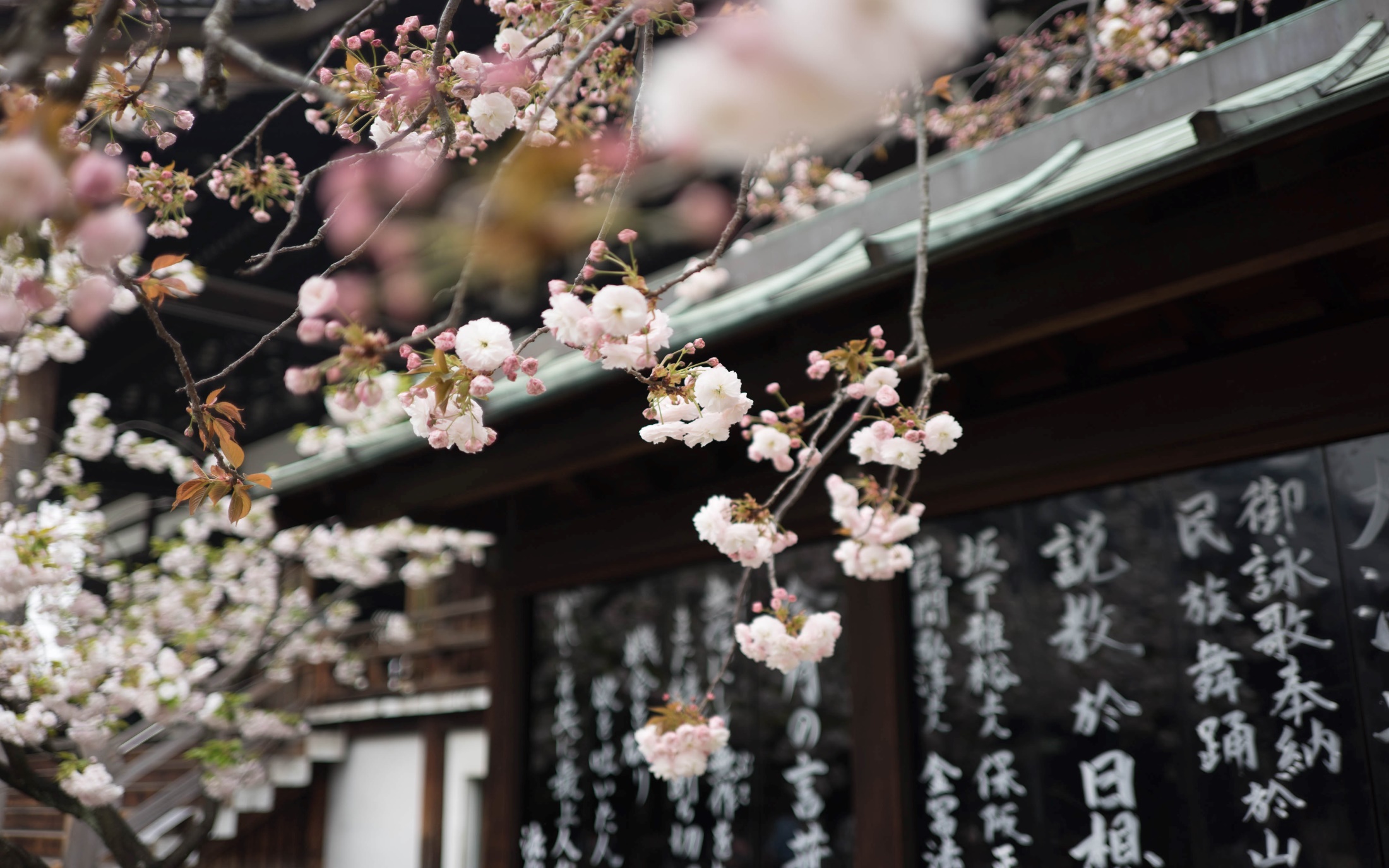 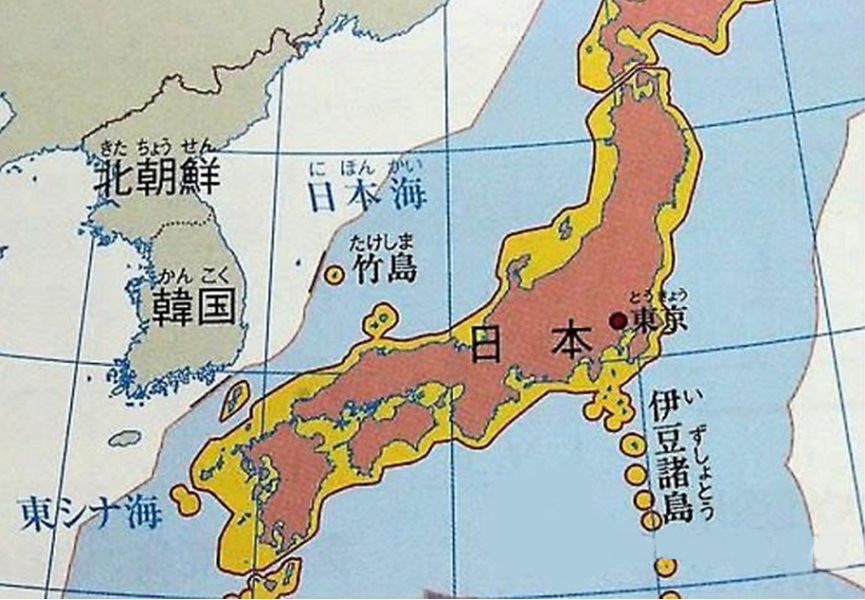 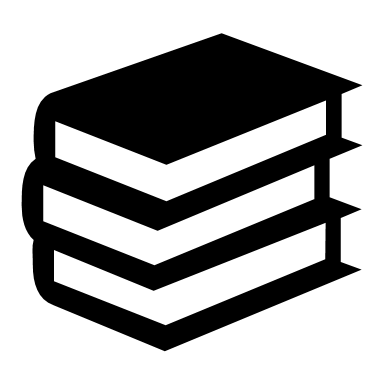 (태평양 전쟁의 발발)
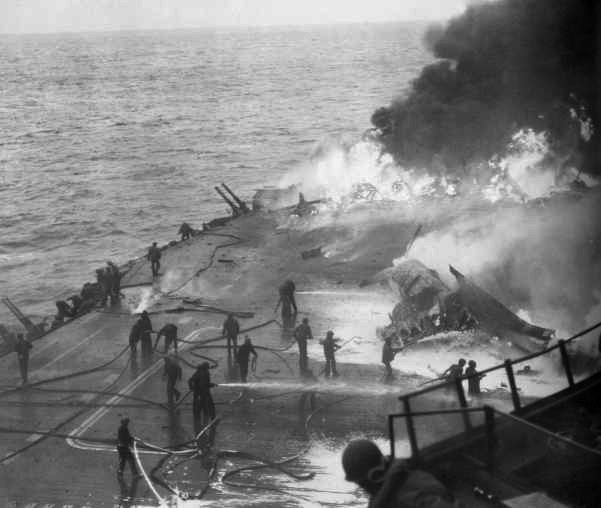 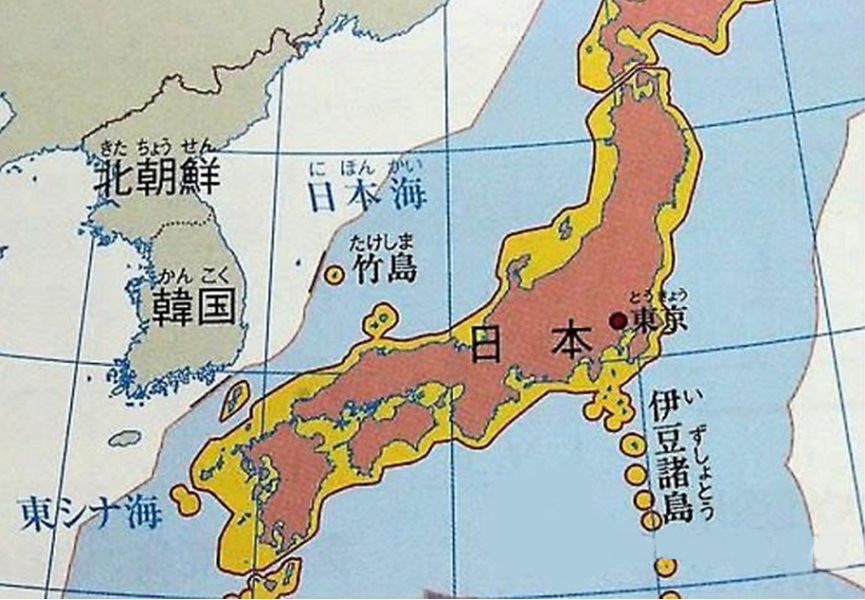 1941년~1944년

진주만 공습

원자폭탄
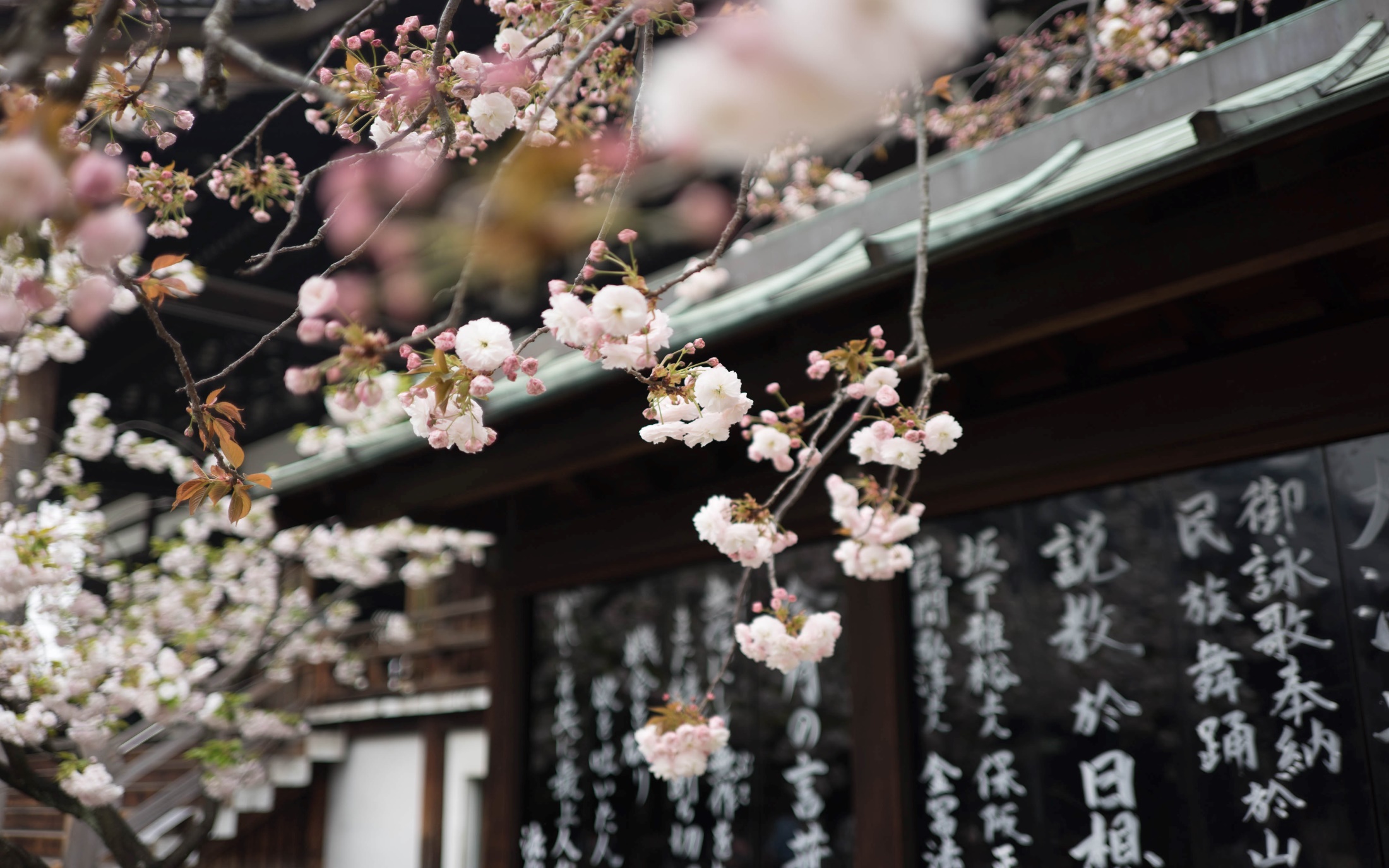 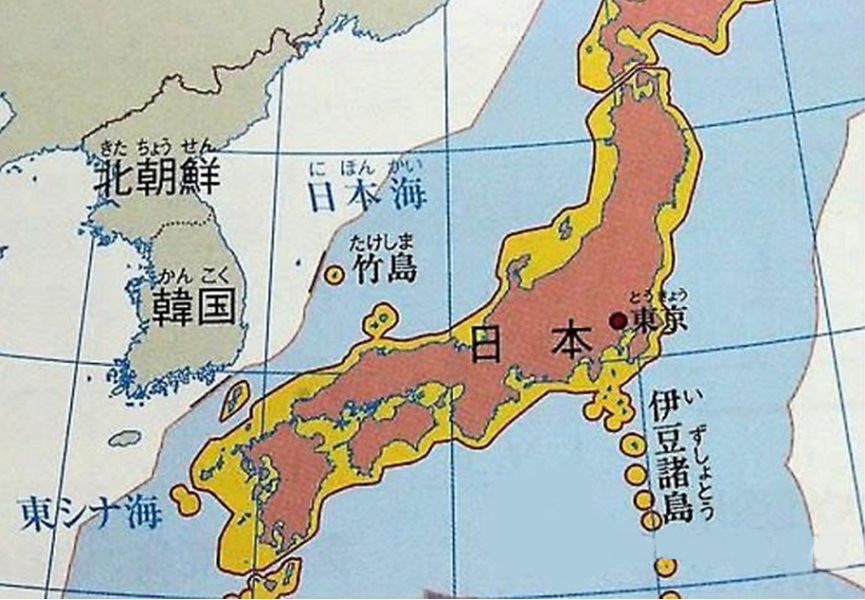 (히로시마  원자폭탄)
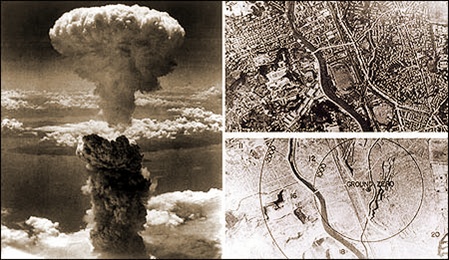 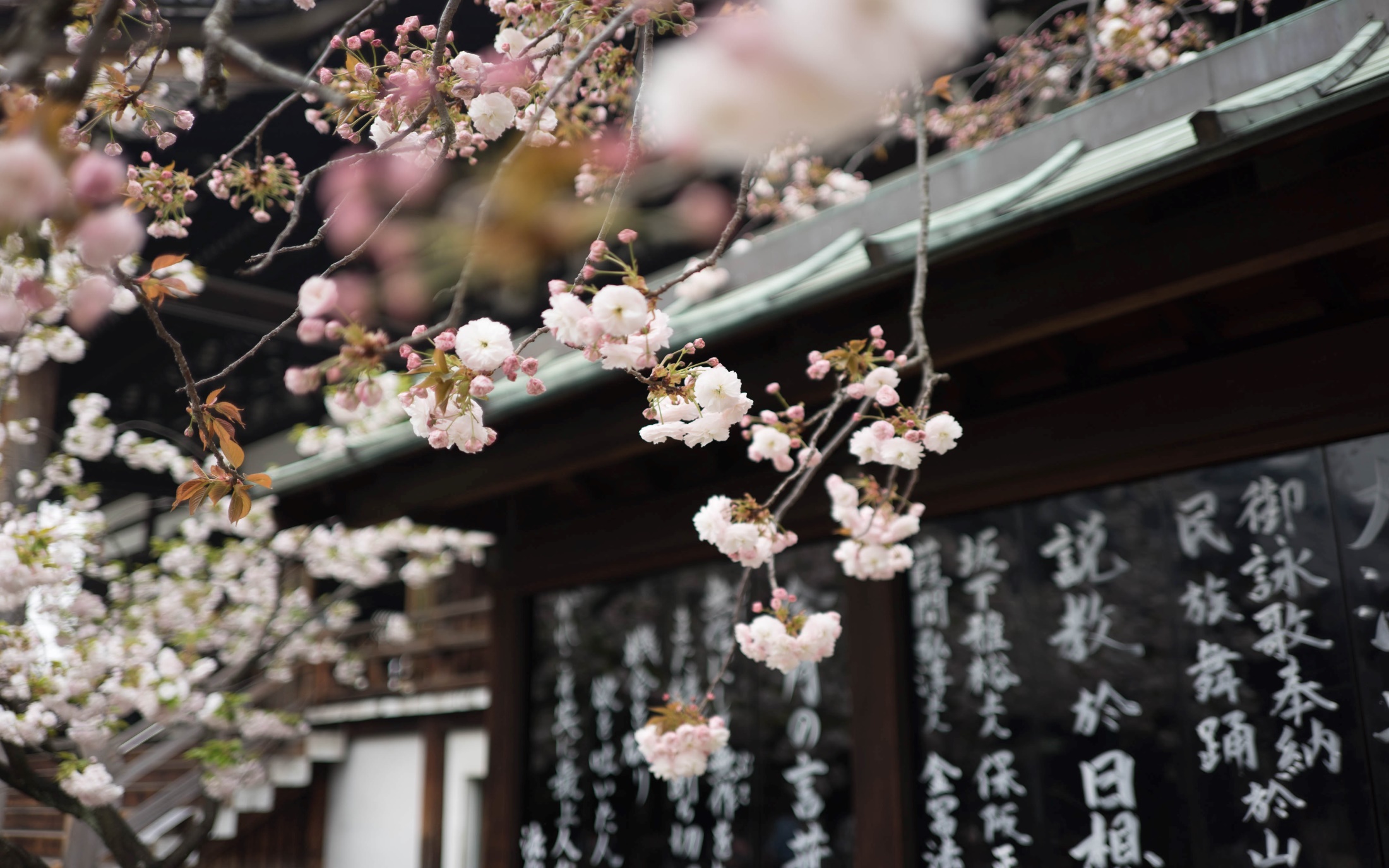 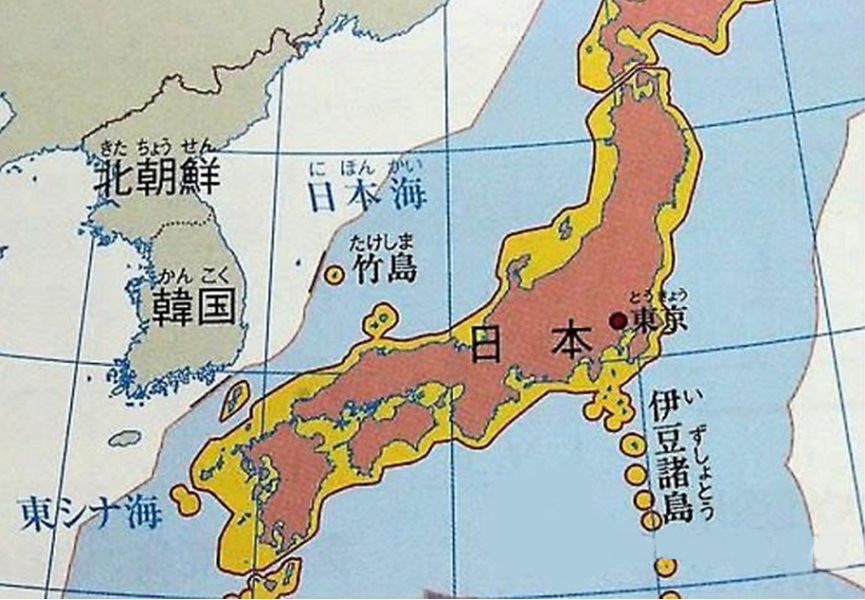 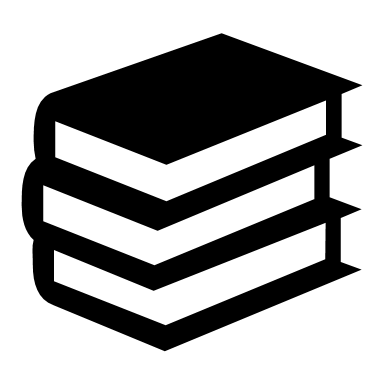 (전쟁이 한국에 끼친 영향)
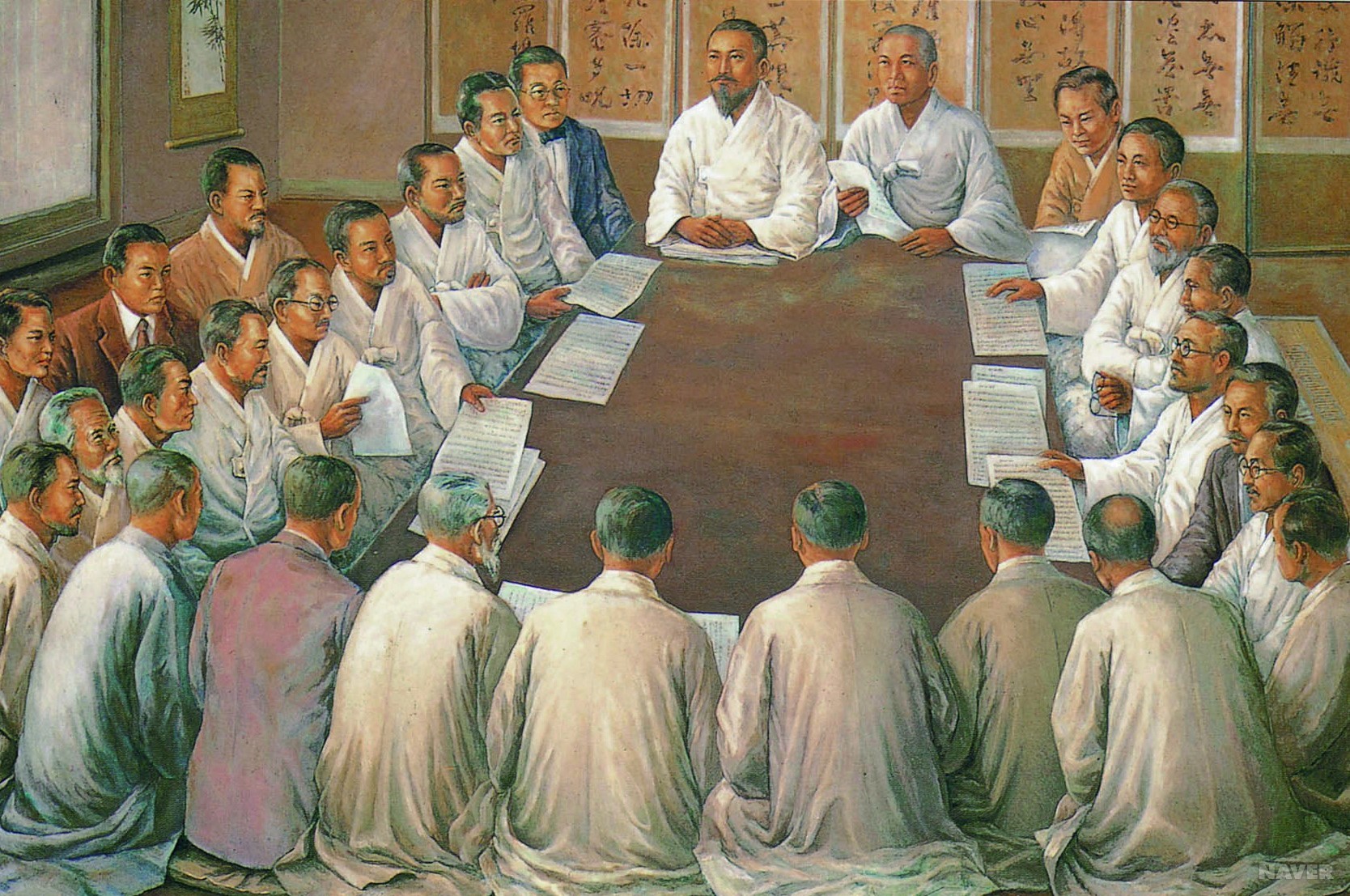 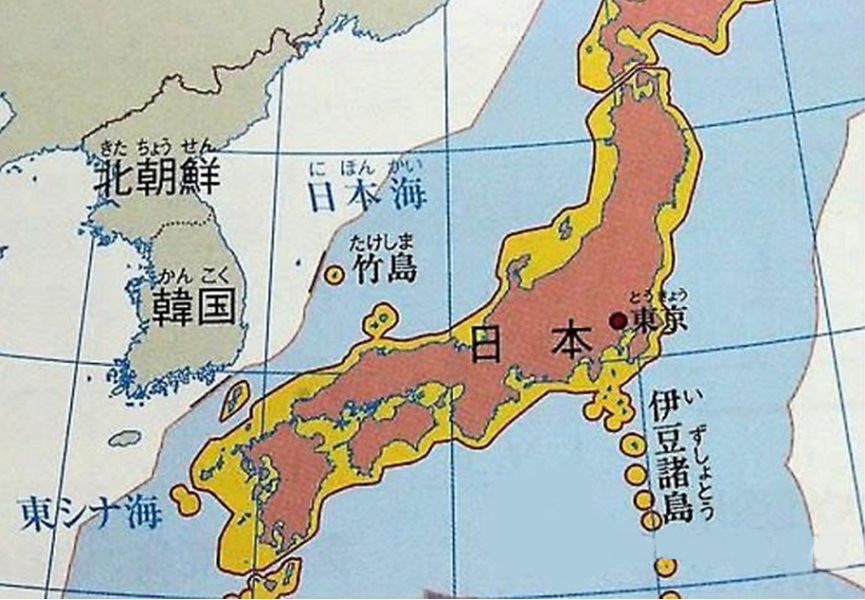 1910~1945.8.15

위안부

황국 신민화

강제징병
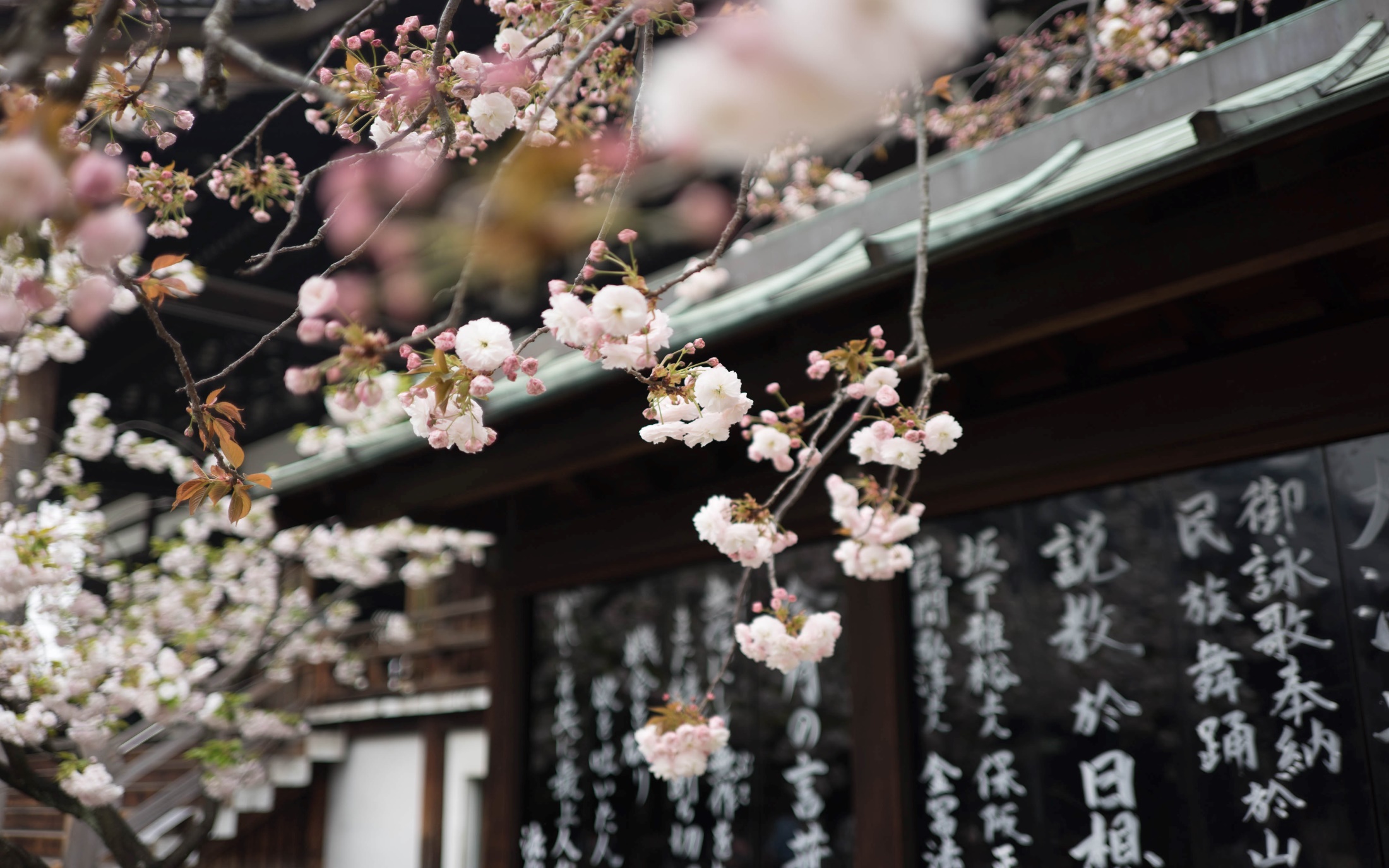 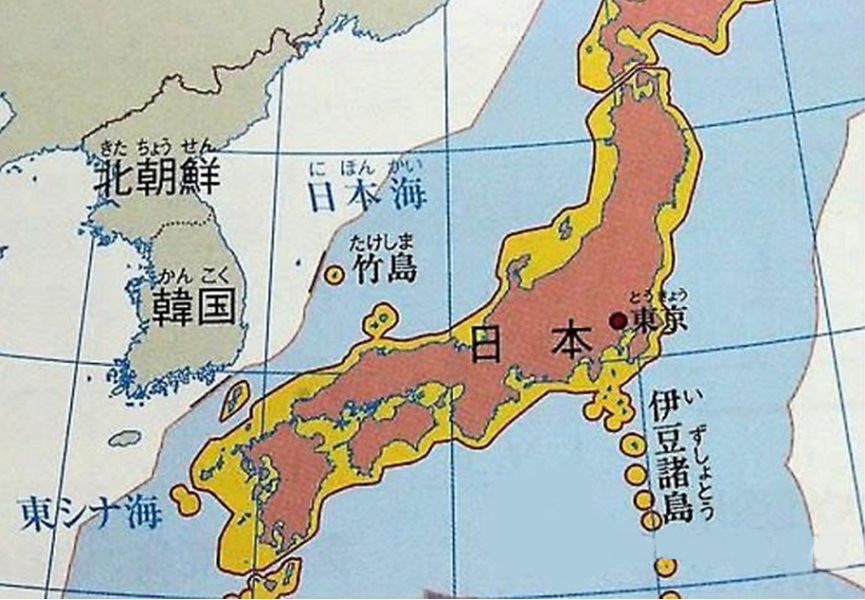 http://www.ebs.co.kr/tv/show?prodId=10000&lectId=3092281

http://www.ebs.co.kr/tv/show?prodId=10000&lectId=3103017